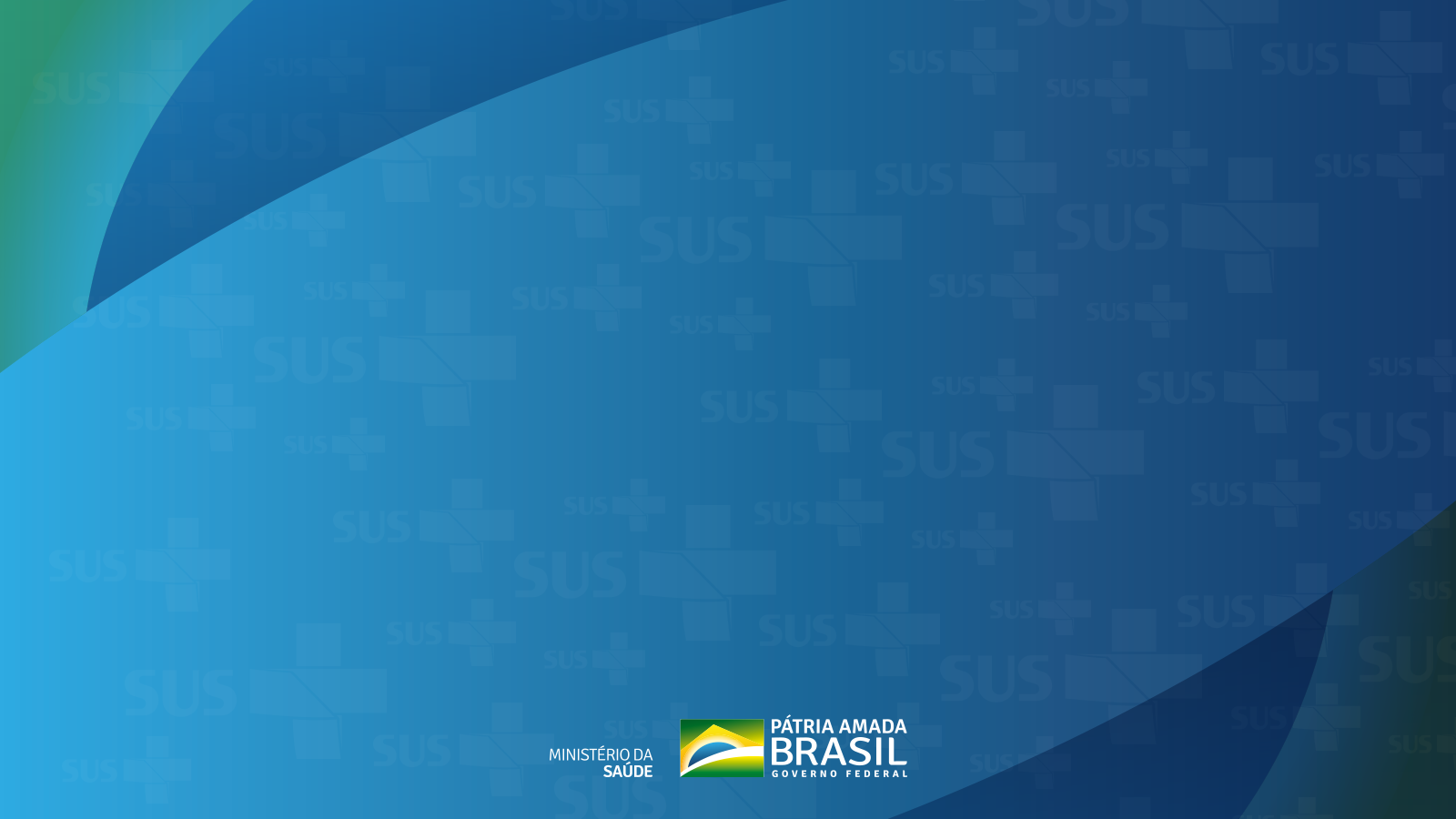 DigiSUS Gestor – Módulo Planejamento
FUNCIONALIDADE: 
RELATÓRIO DETALHADO DO QUADRIMESTRE ANTERIOR (RDQA)
Seção de Apoio Institucional e Articulação Federativa – SEINSF/NEMS/MS
Núcleo Estadual do Ministério da Saúde no Mato Grosso do Sul - NEMS/MS 
Maio de 2019
BASE NORMATIVA PARA RDQA E RAG
Lei nº 8.080 (19/09/1990)
• Art. 33. Os recursos financeiros do Sistema Único de Saúde (SUS) serão depositados em conta especial, em cada esfera de sua atuação, e movimentados sob fiscalização dos respectivos Conselhos de Saúde. 

• § 4º O Ministério da Saúde acompanhará, através de seu sistema de auditoria, a conformidade à programação aprovada da aplicação dos recursos repassados a Estados e Municípios. Constatada a malversação, desvio ou não aplicação dos recursos, caberá ao Ministério da Saúde aplicar as medidas previstas em lei.
BASE NORMATIVA PARA RDQA E RAG
Lei nº 8.142 (28/12/1990)
• Art. 3° Os recursos referidos no inciso IV do art. 2° desta lei serão repassados de forma regular e automática para os Municípios, Estados e Distrito Federal, de acordo com os critérios previstos no art. 35 da Lei n° 8.080, de 19 de setembro de 1990. 

• Art. 4° Para receberem os recursos, de que trata o art. 3° desta lei, os Municípios, os Estados e o Distrito Federal deverão contar com: 

• IV - relatórios de gestão que permitam o controle de que trata o § 4° do art. 33 da Lei n° 8.080, de 19 de setembro de 1990;
BASE NORMATIVA PARA RDQA E RAG
Lei Complementar nº 141 (12/01/2012)
• Art. 36. O gestor do SUS em cada ente da Federação elaborará relatório detalhado referente ao quadrimestre anterior [...] 

• § 1º A União, os Estados, o Distrito Federal e os Municípios deverão comprovar a observância do disposto neste artigo mediante o envio de Relatório de Gestão ao respectivo Conselho de Saúde, até o dia 30 de março do ano seguinte ao da execução financeira, cabendo ao Conselho emitir parecer conclusivo sobre o cumprimento ou não das normas [...]
BASE NORMATIVA PARA RDQA E RAG
Portaria de Consolidação nº1 (28/09/2017)
• Art. 99 - O Relatório de Gestão é o instrumento de gestão com elaboração anual que permite ao gestor apresentar os resultados alcançados com a execução da PAS e orienta eventuais redirecionamentos que se fizerem necessários no Plano de Saúde. 

§ 1º O Relatório de Gestão contemplará os seguintes itens: 
I - as diretrizes, objetivos e indicadores do Plano de Saúde; 
II - as metas da PAS previstas e executadas; 
III - a análise da execução orçamentária; e 
IV - as recomendações necessárias, incluindo eventuais redirecionamentos do Plano de Saúde.
BASE NORMATIVA PARA RDQA E RAG
Lei Complementar 141 (12/01/2012)
• Determinação legal para que os entes contem com Fundo de Saúde, Conselho de Saúde e Plano de Saúde para repasse de recursos (Art. 22 da Lei complementar 141/12). Lei 8.142 (28/09/1990) 

• Determinação legal para que os encaminhem Relatório de Gestão ao Conselho de Saúde para repasse de recursos (Art. 4° , inciso IV da Lei 8.142/90)
BASE NORMATIVA PARA RDQA E RAG
Resolução do Conselho Nacional de Saúde nº 459 (10/10/2012)
• Art.1º Aprovar o Modelo Padronizado de Relatório Quadrimestral de Prestação de Contas para os Estados e Municípios, conforme dispõe o parágrafo 4º do artigo 36 da Lei Complementar nº 141/2012, na forma do Anexo I desta resolução.
Selecionar primeiro o ano da PAS e depois o Relatório desejado
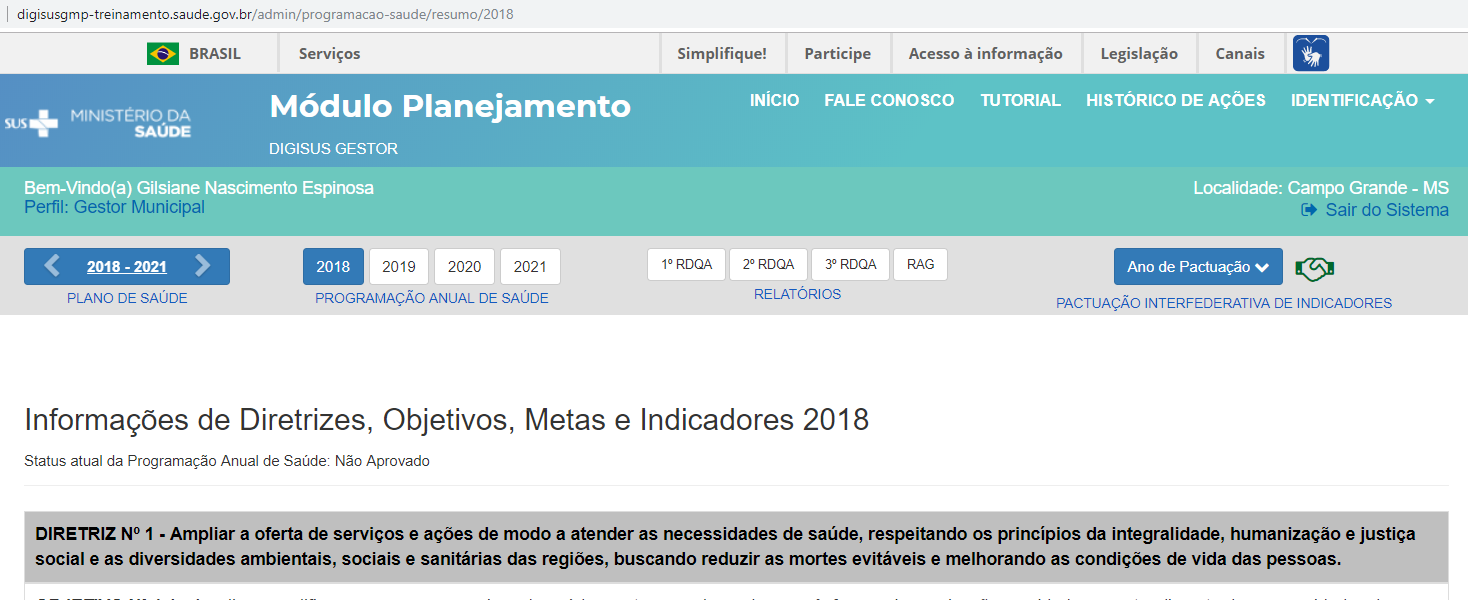 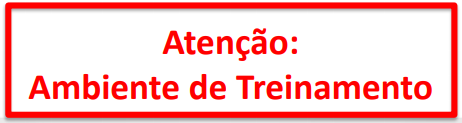 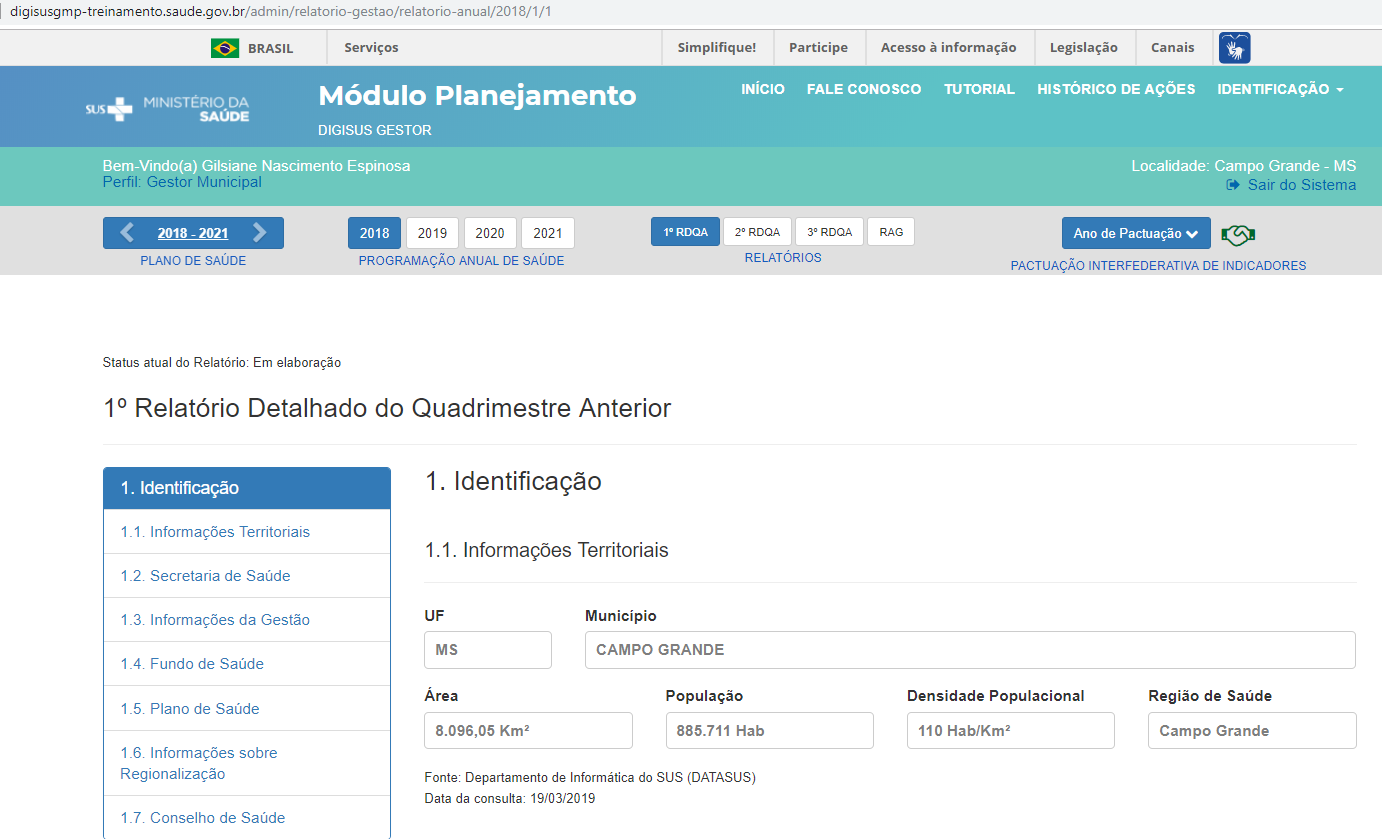 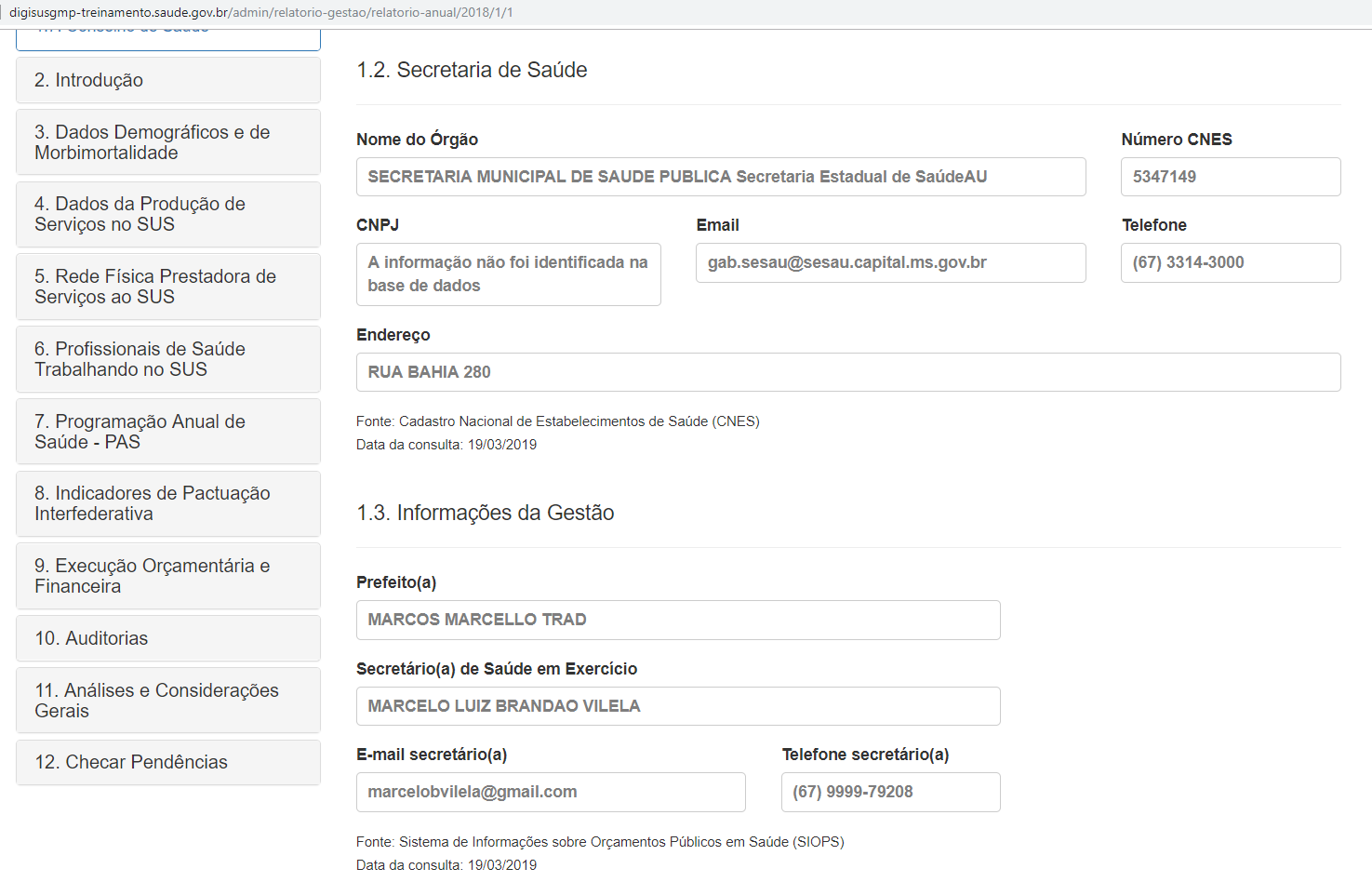 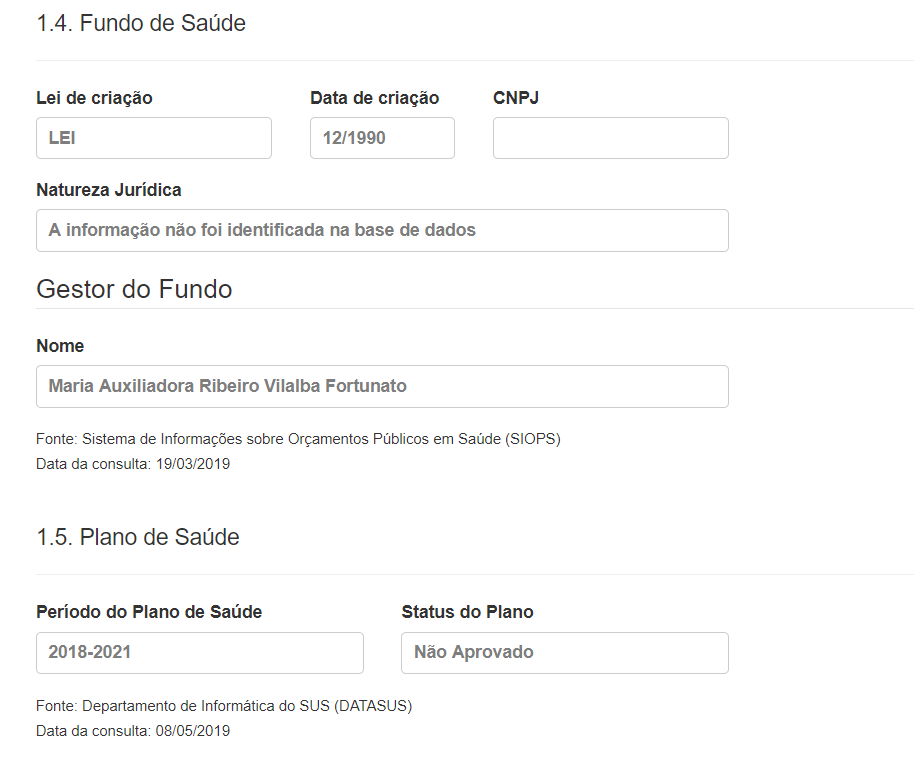 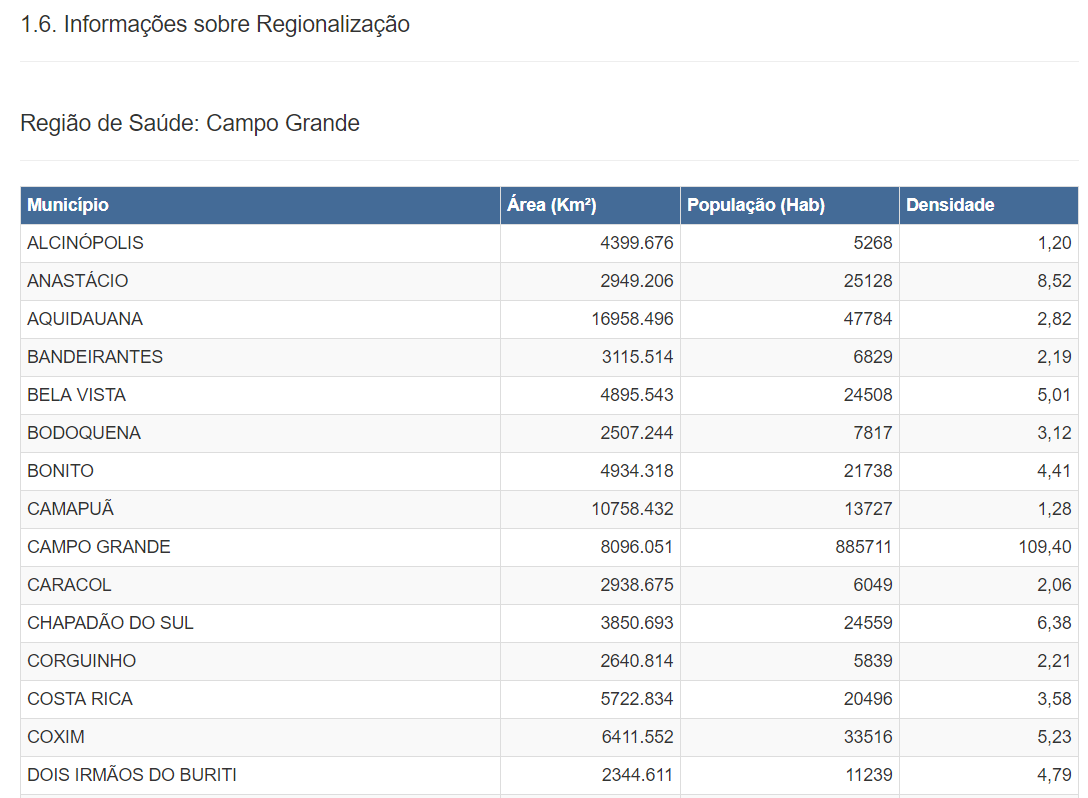 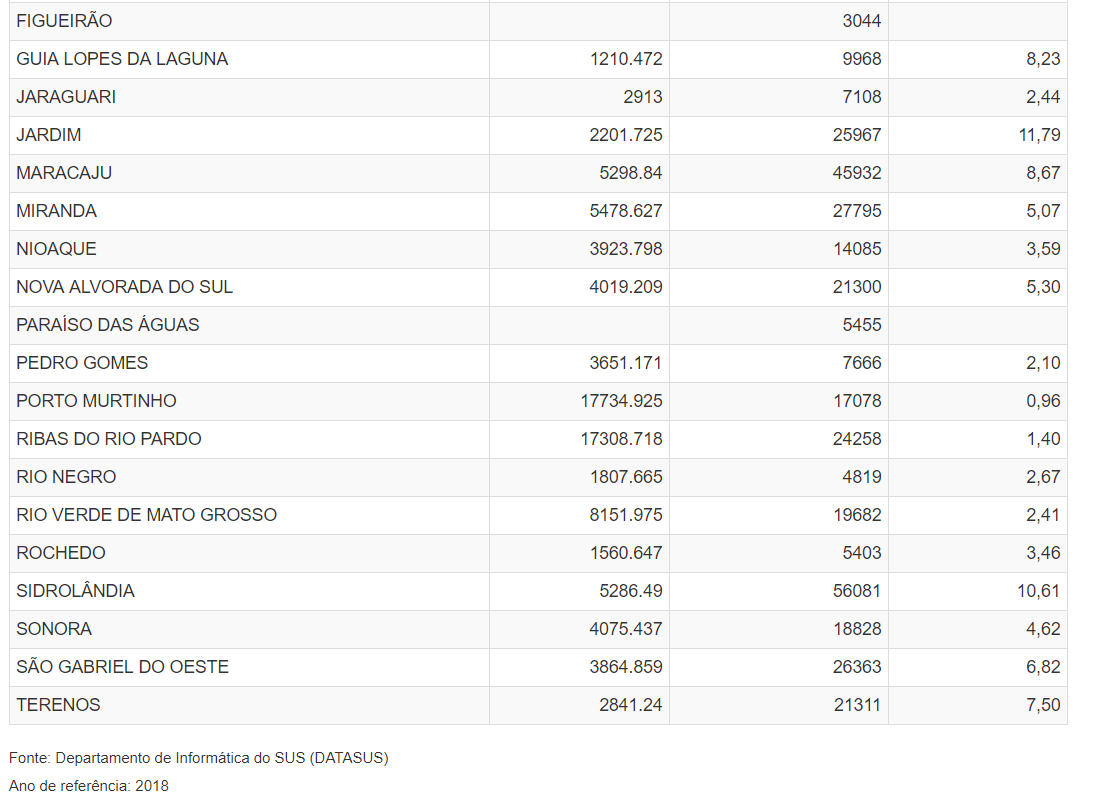 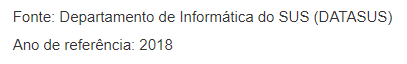 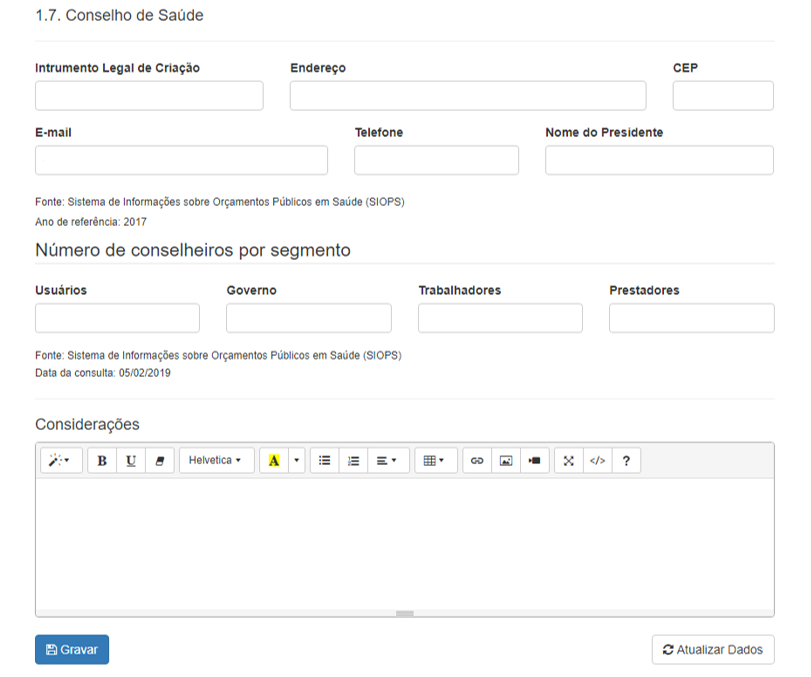 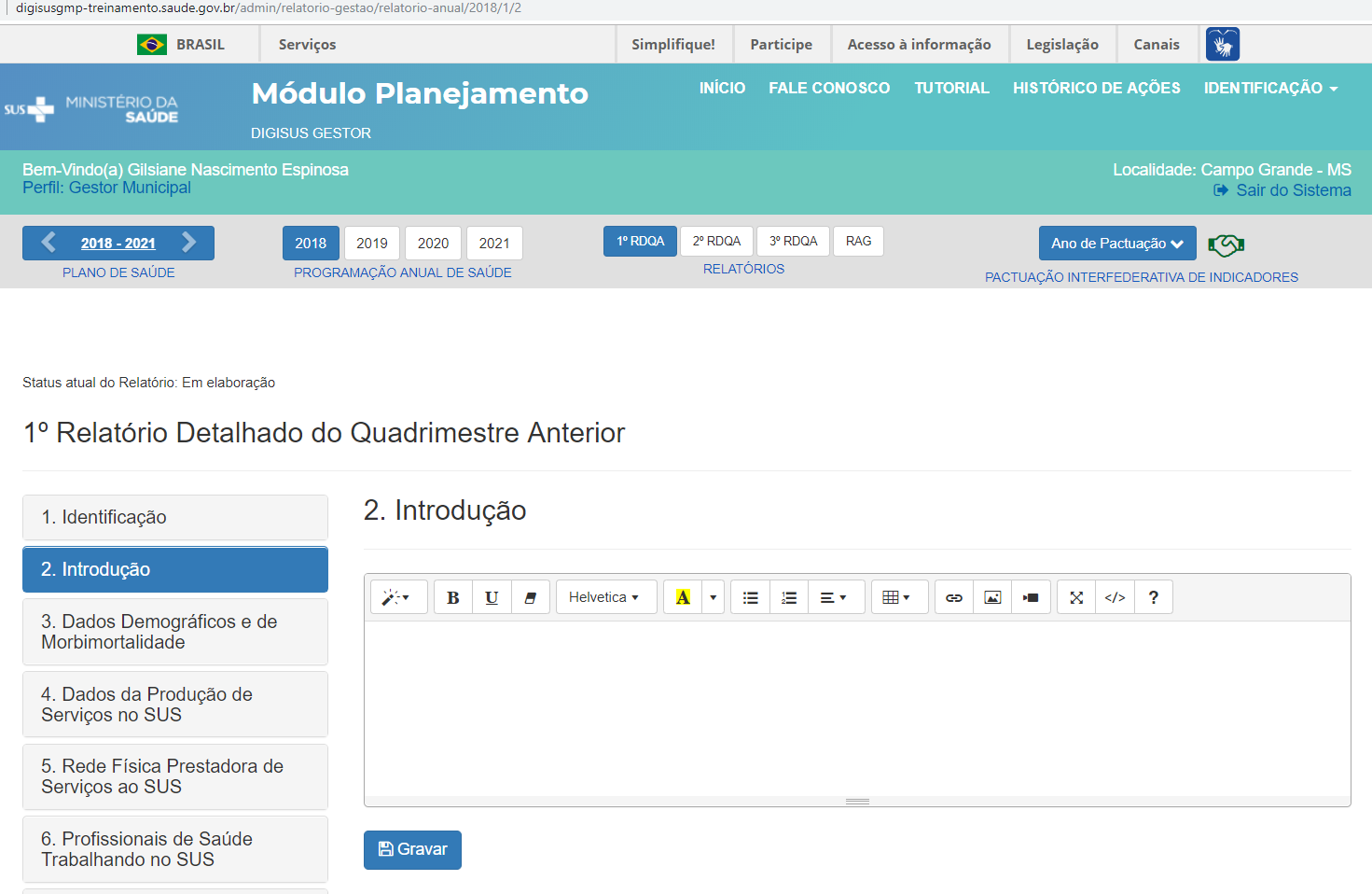 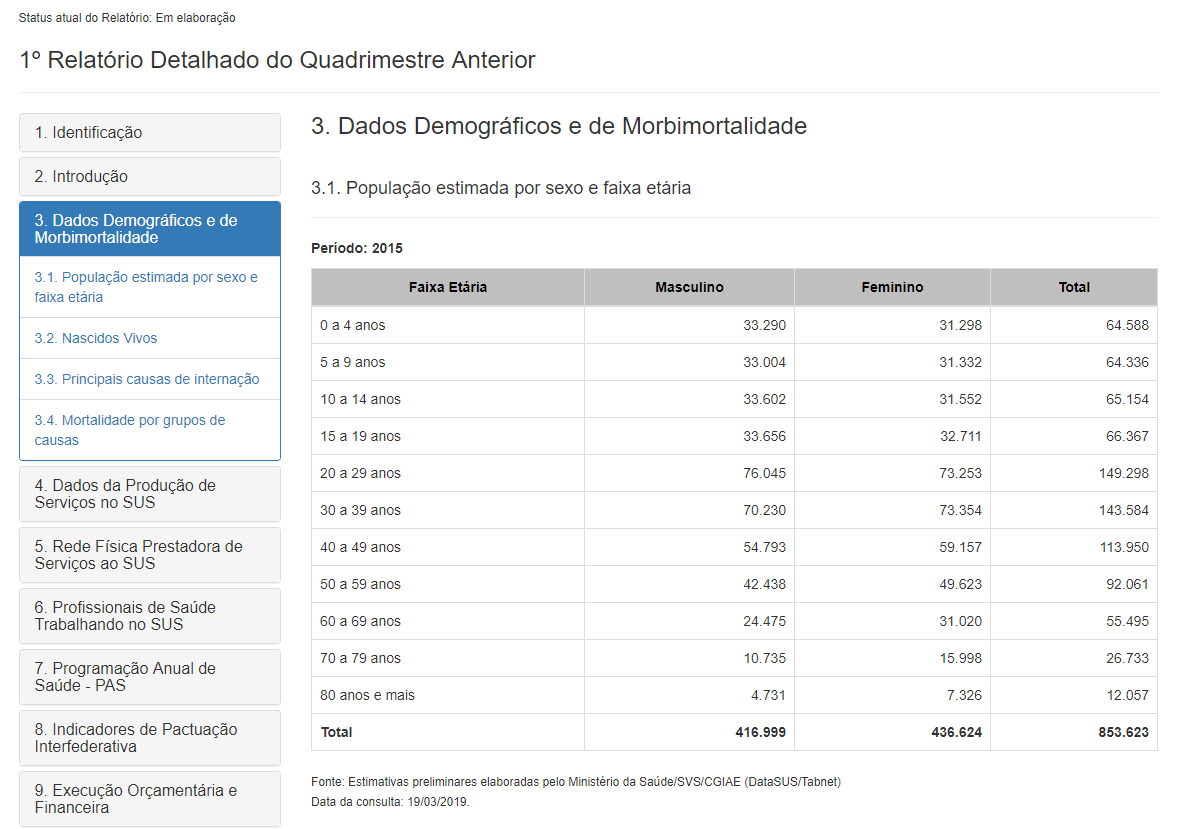 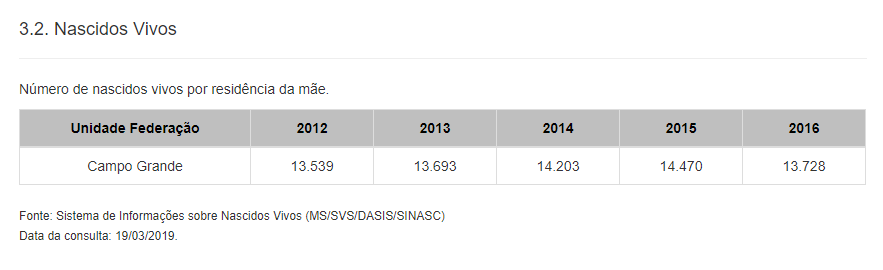 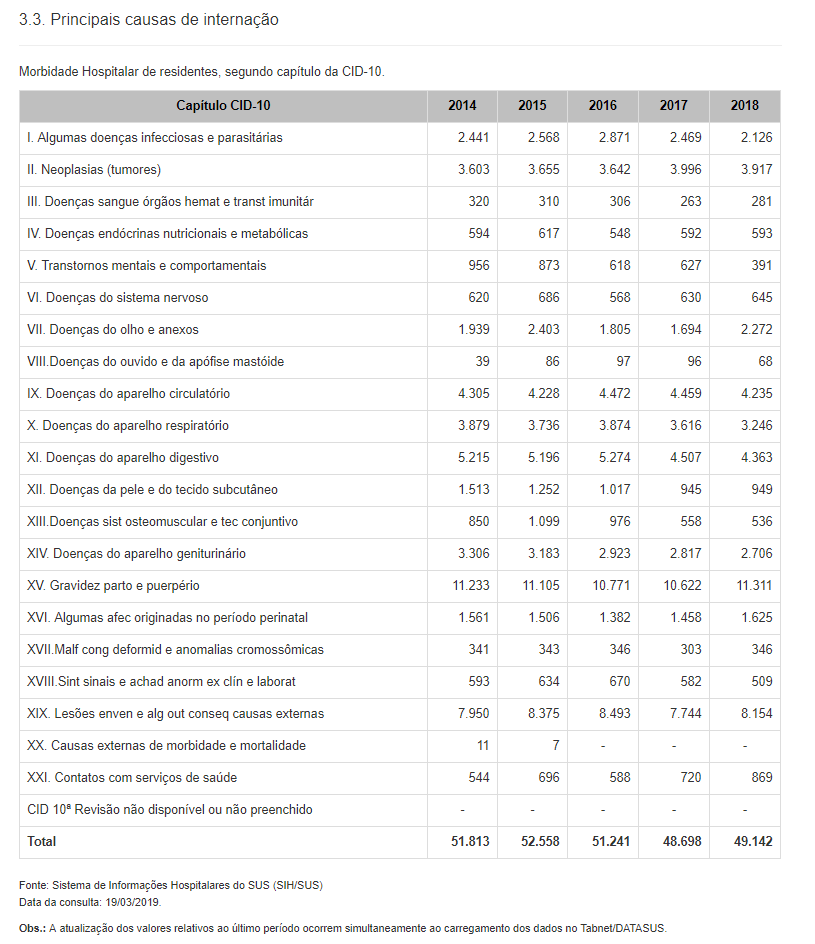 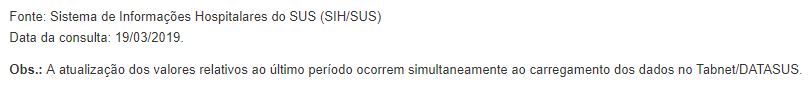 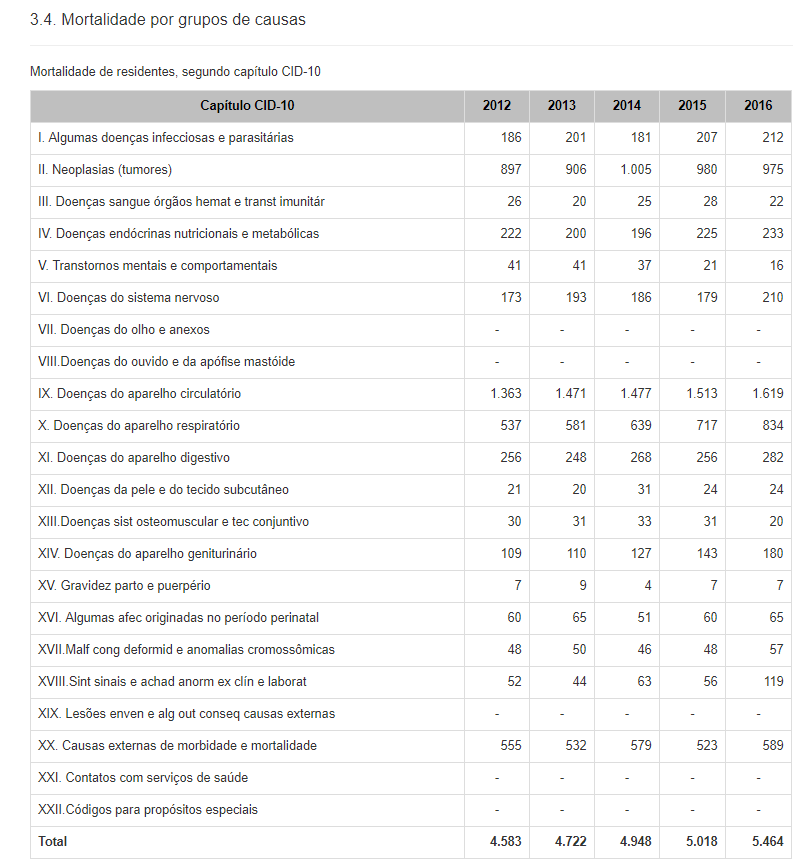 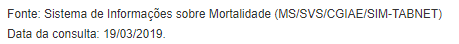 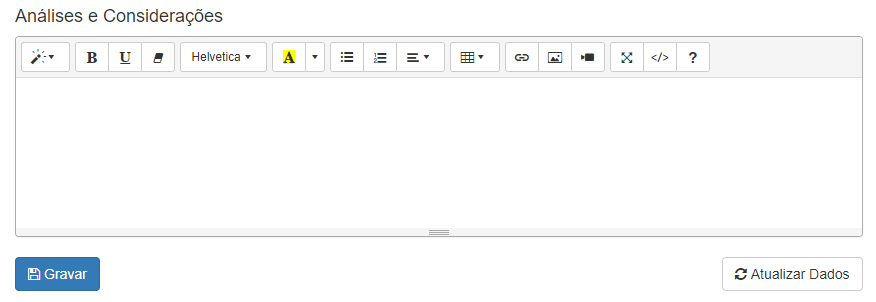 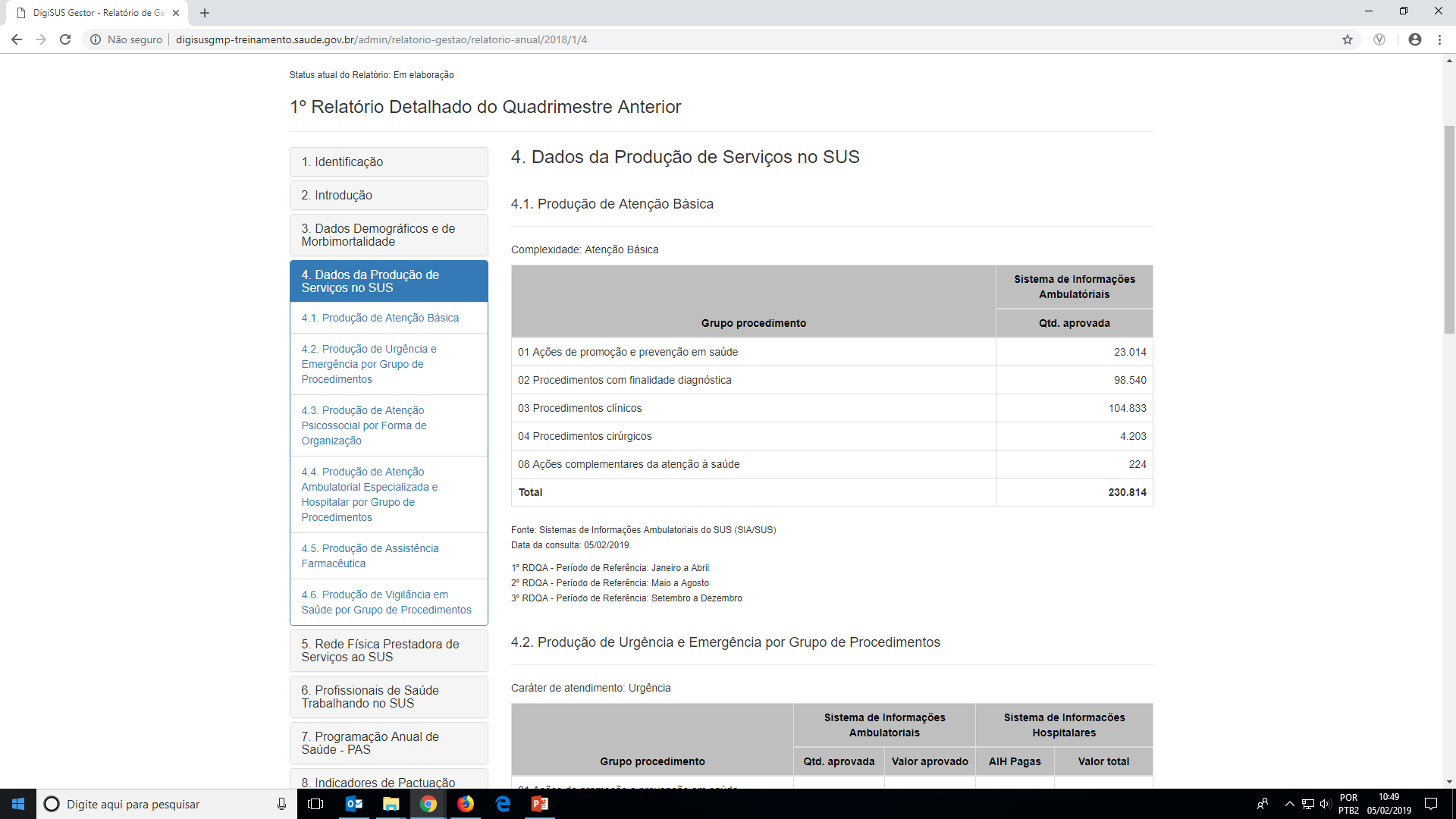 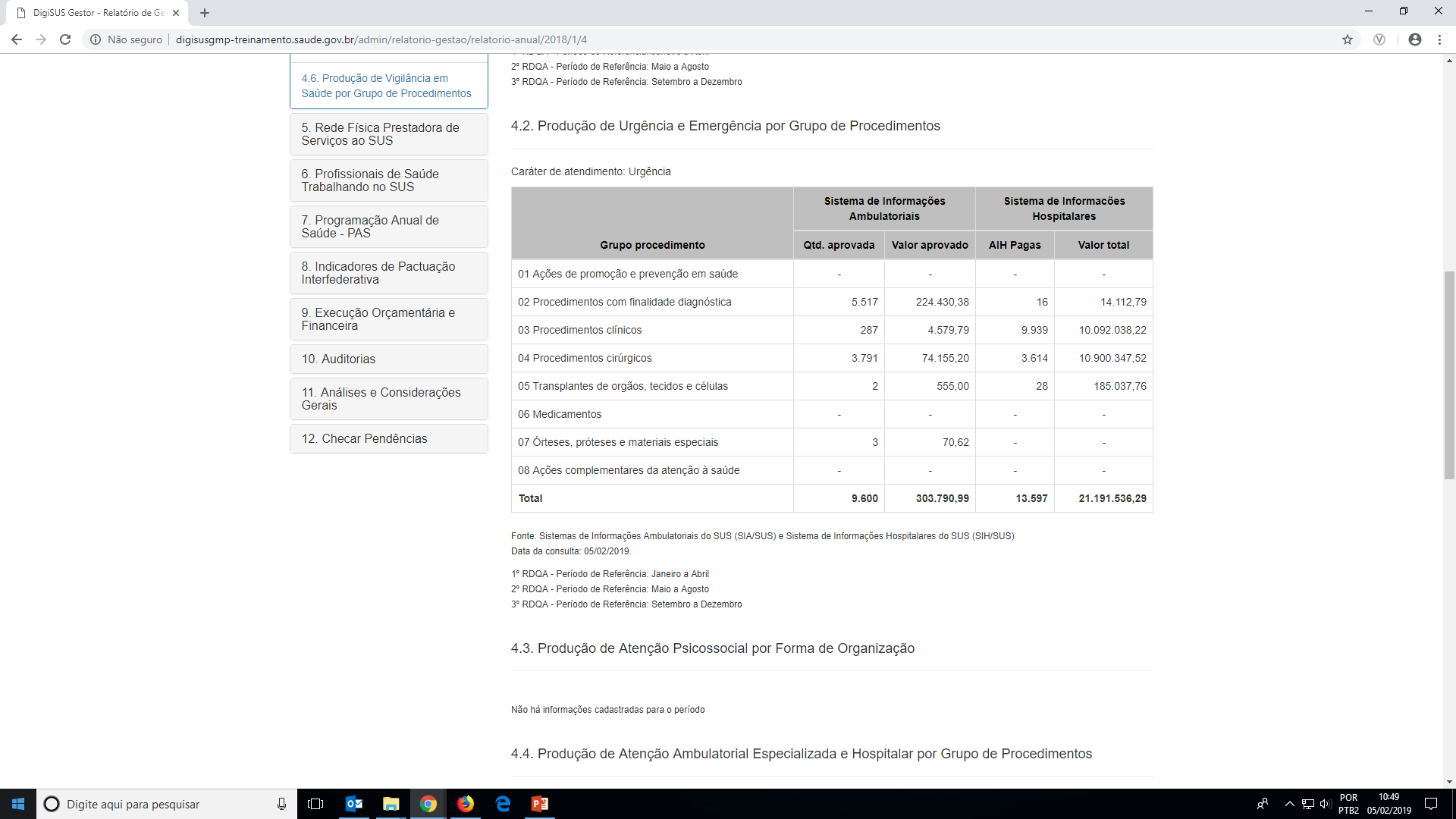 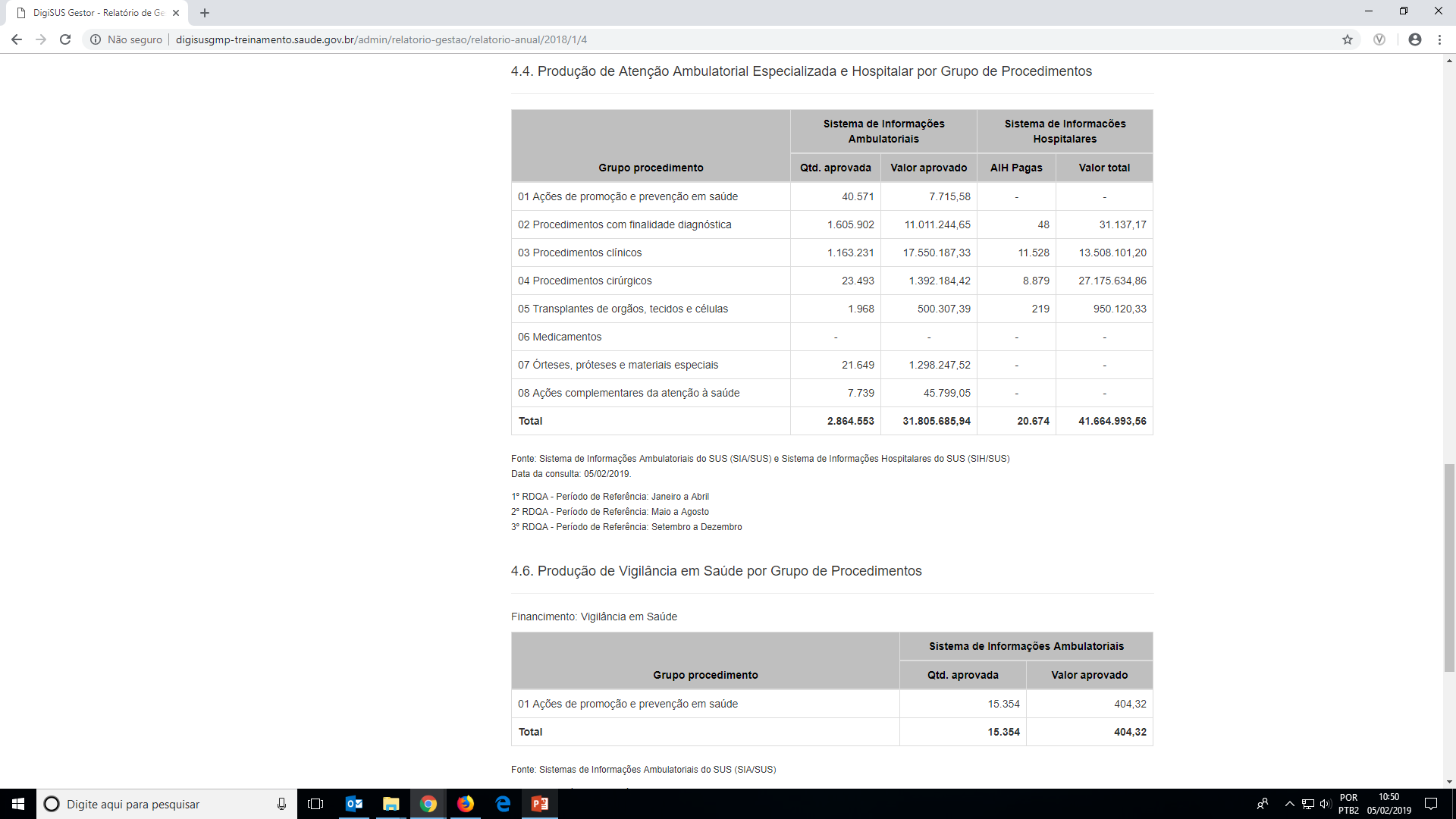 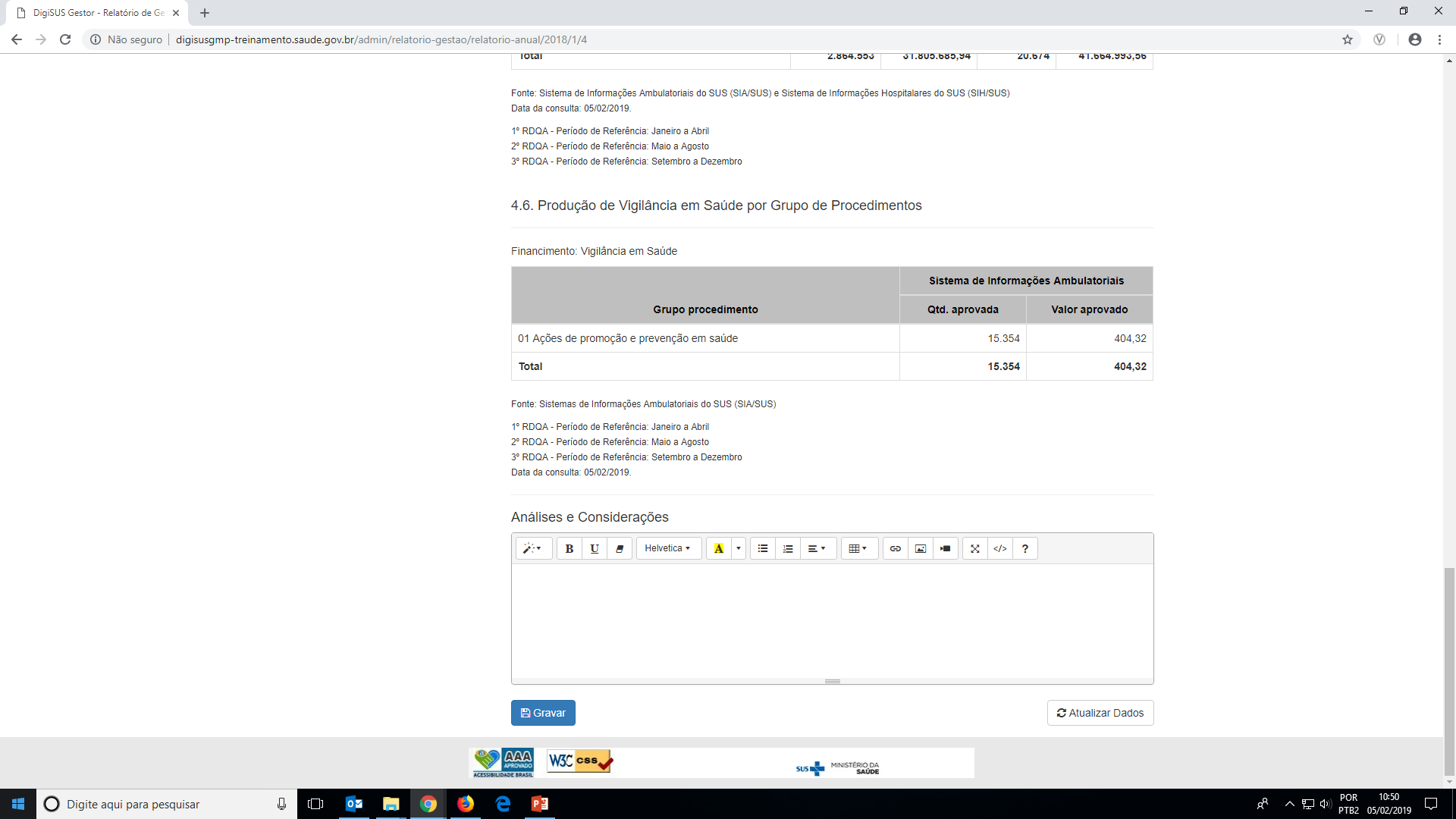 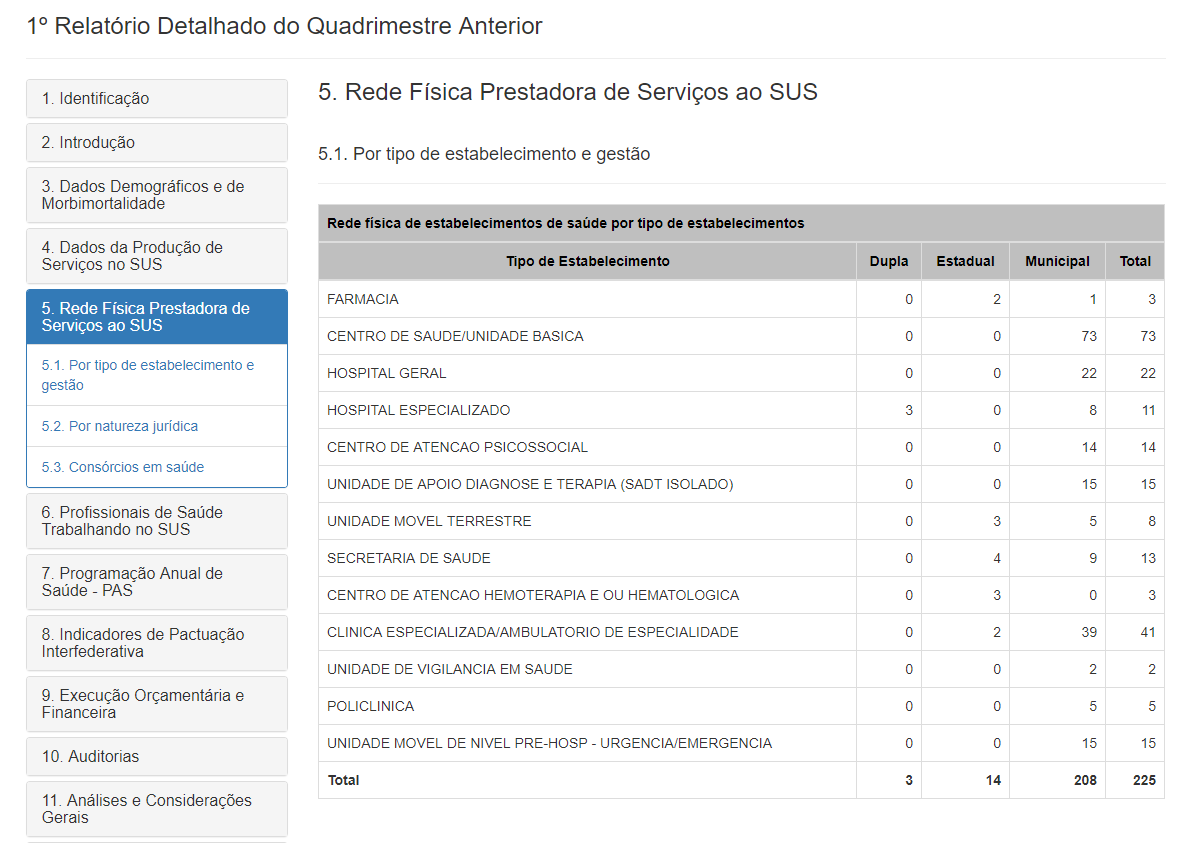 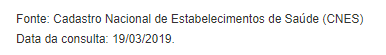 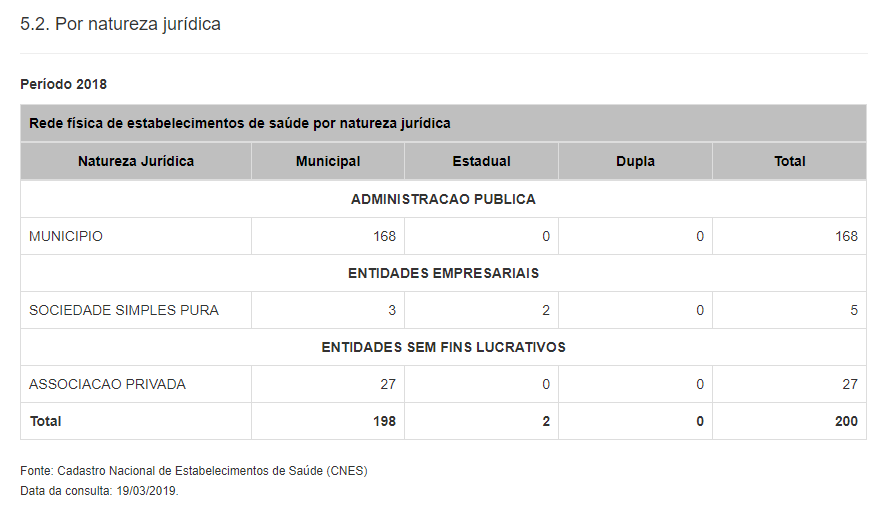 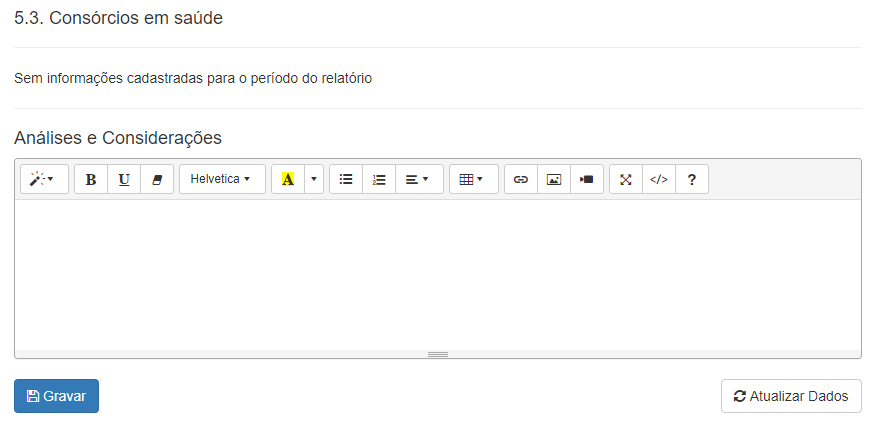 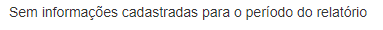 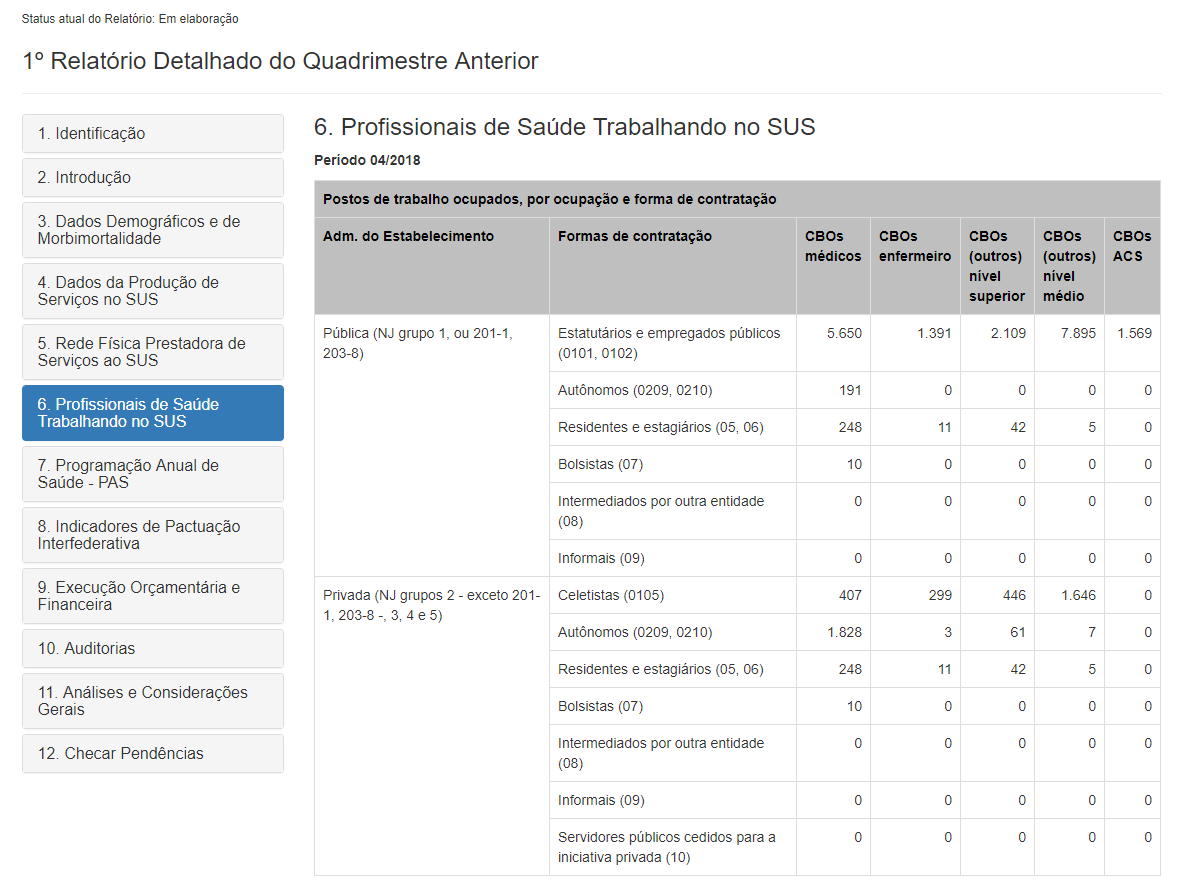 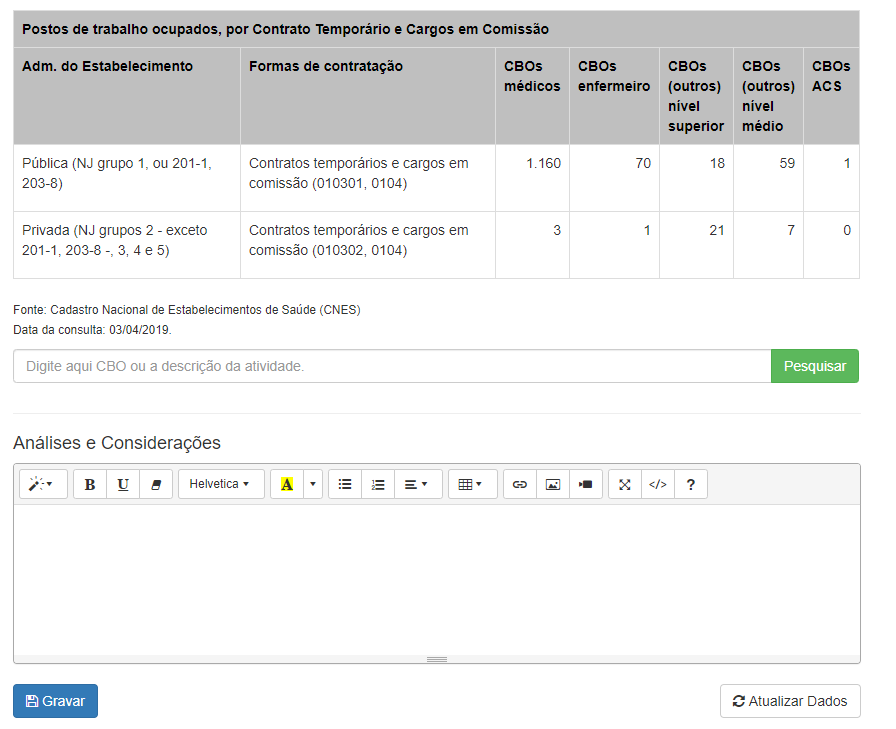 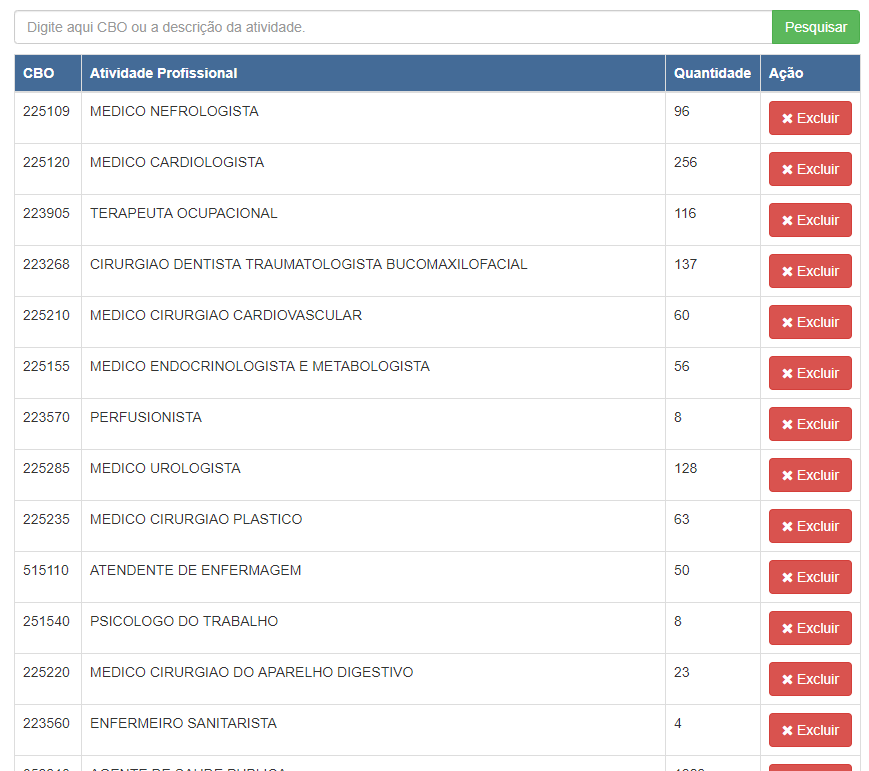 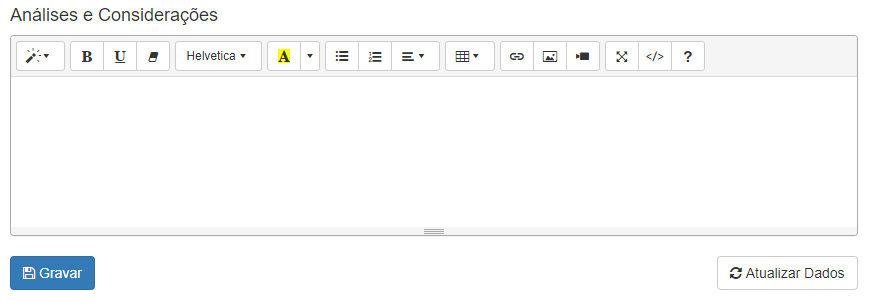 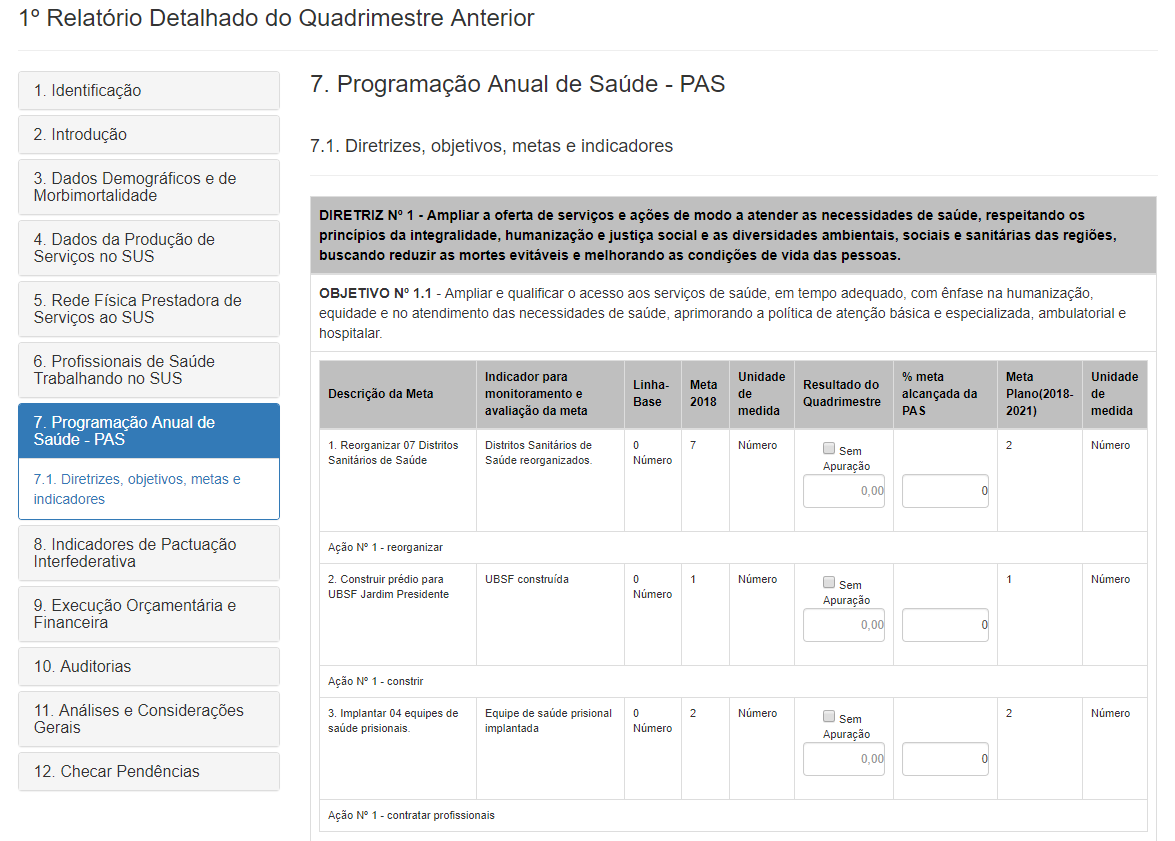 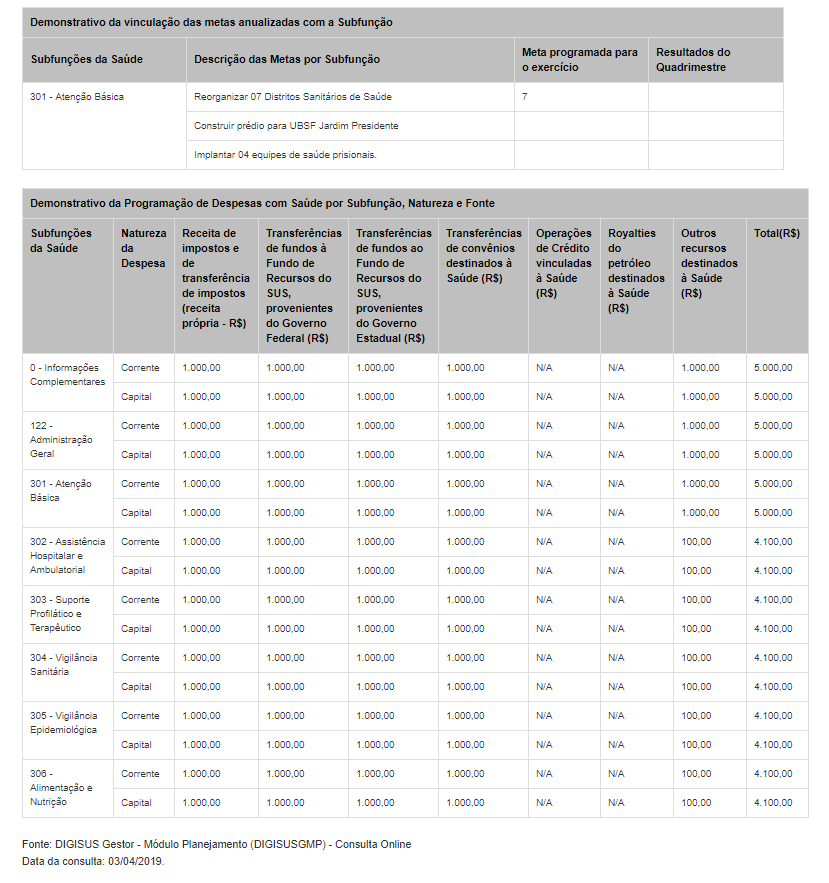 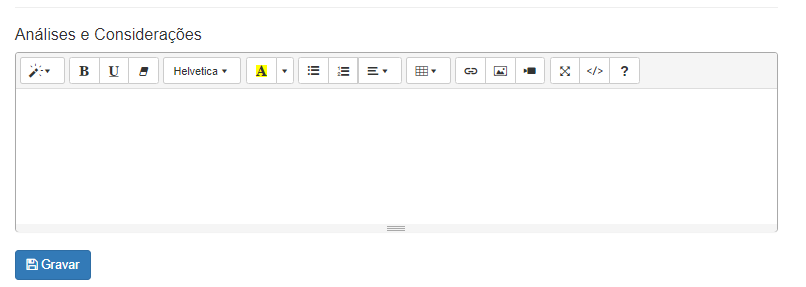 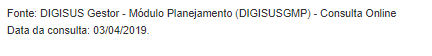 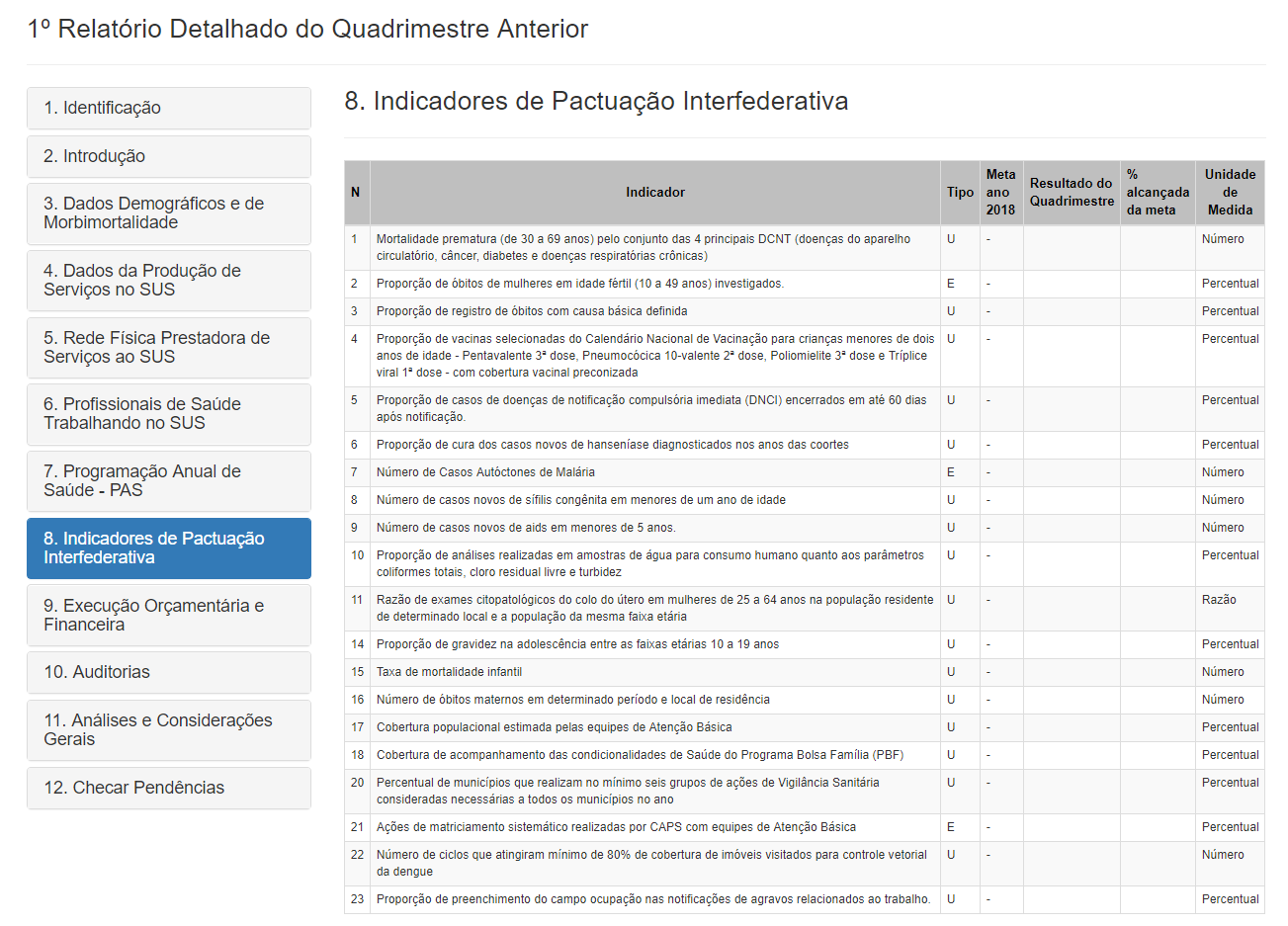 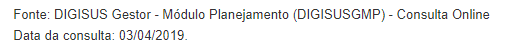 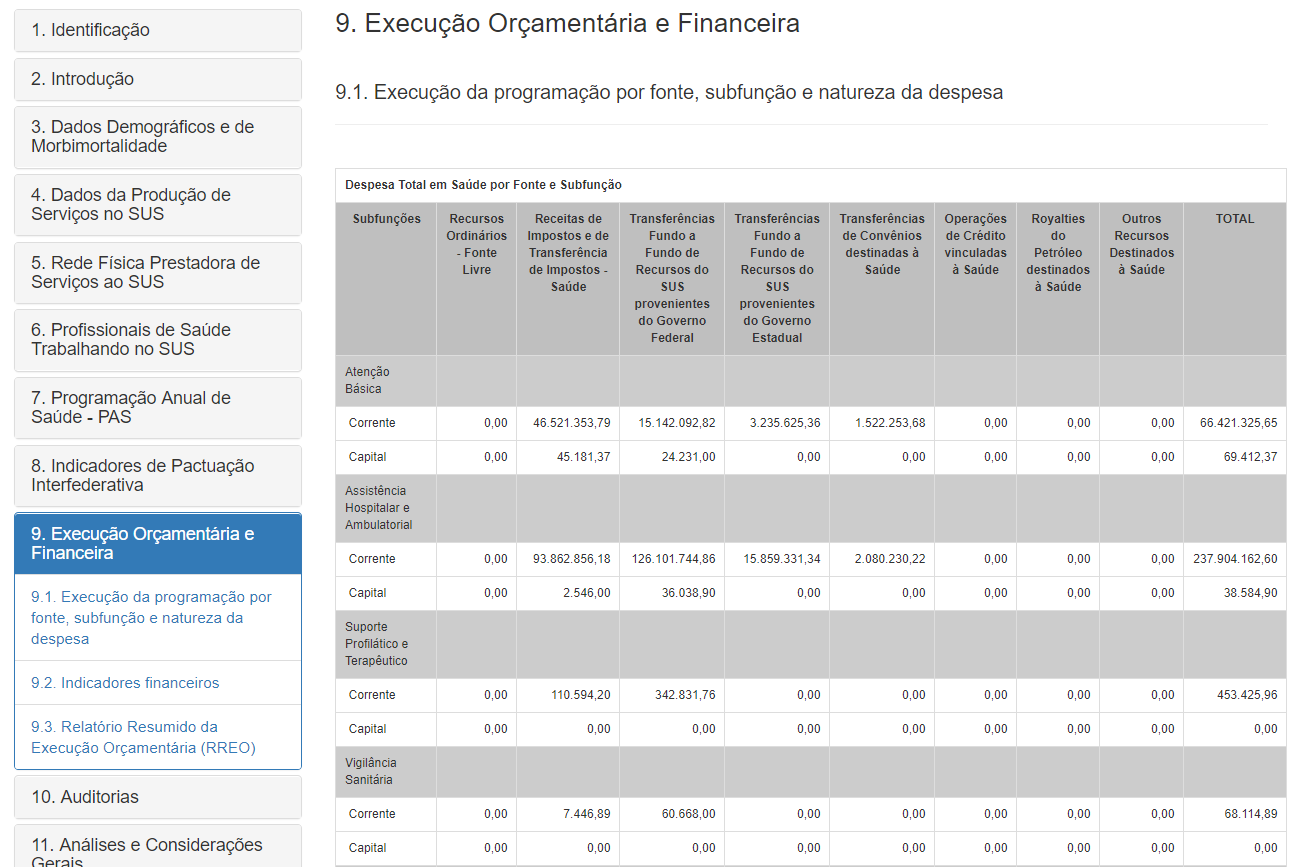 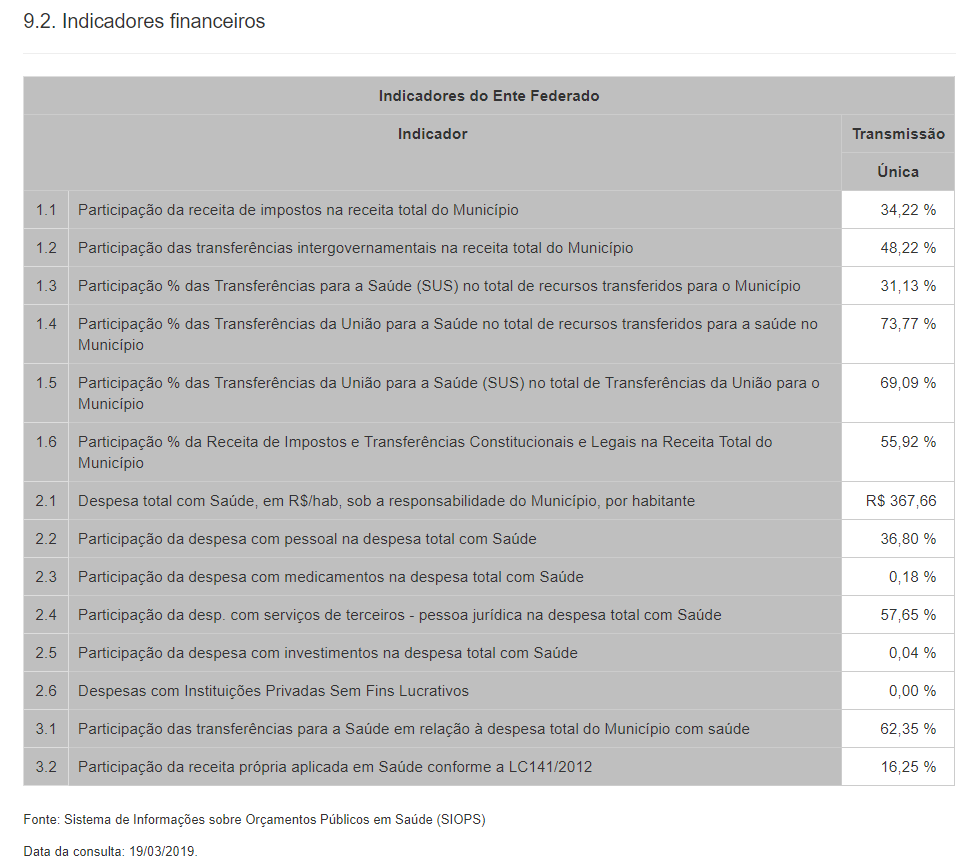 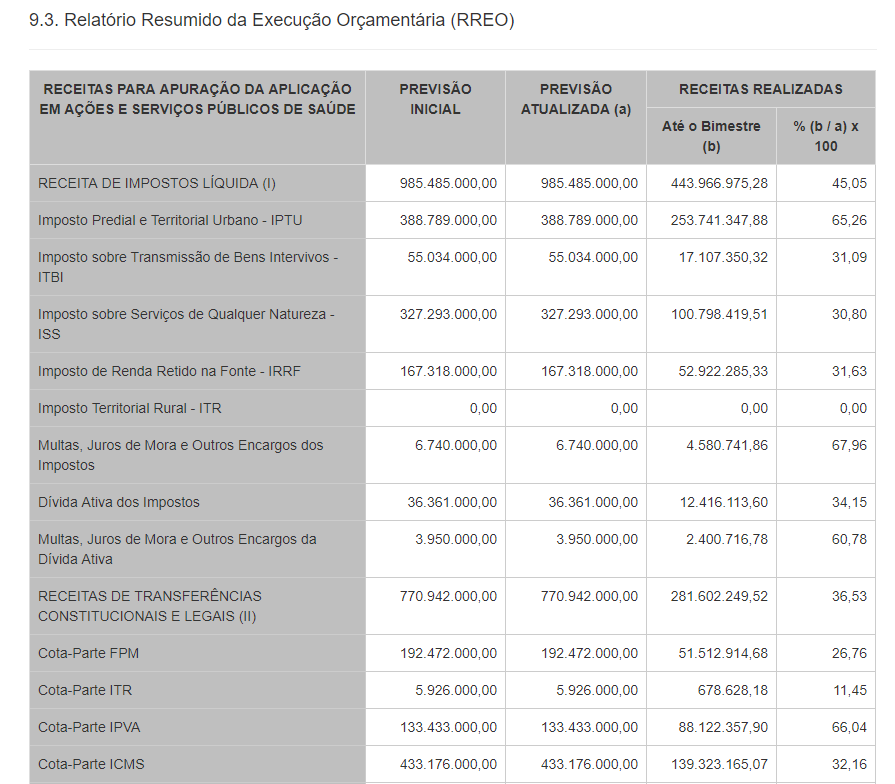 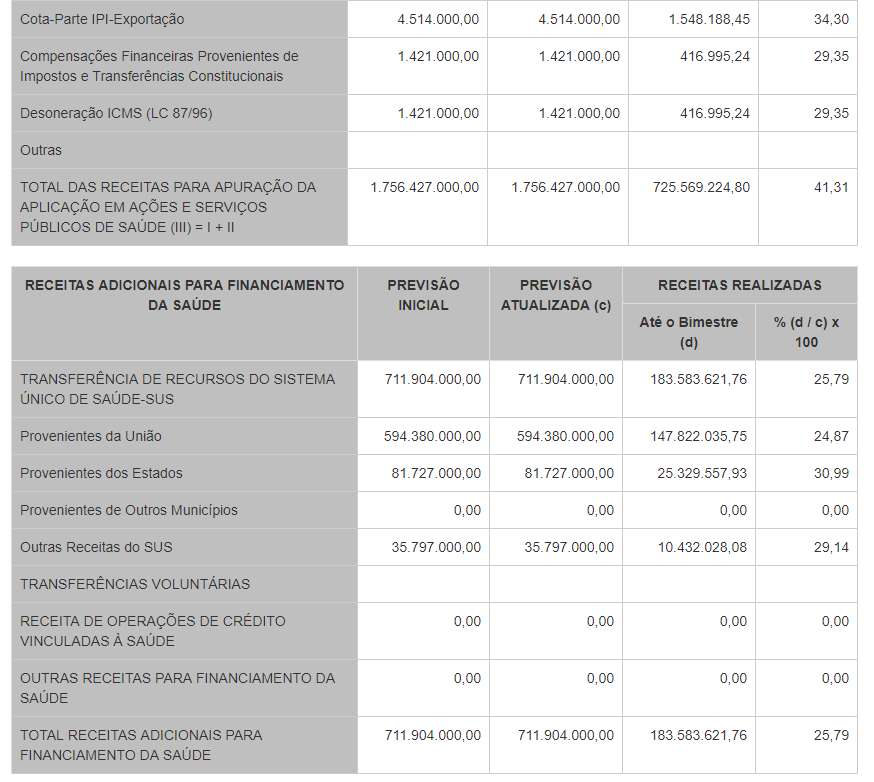 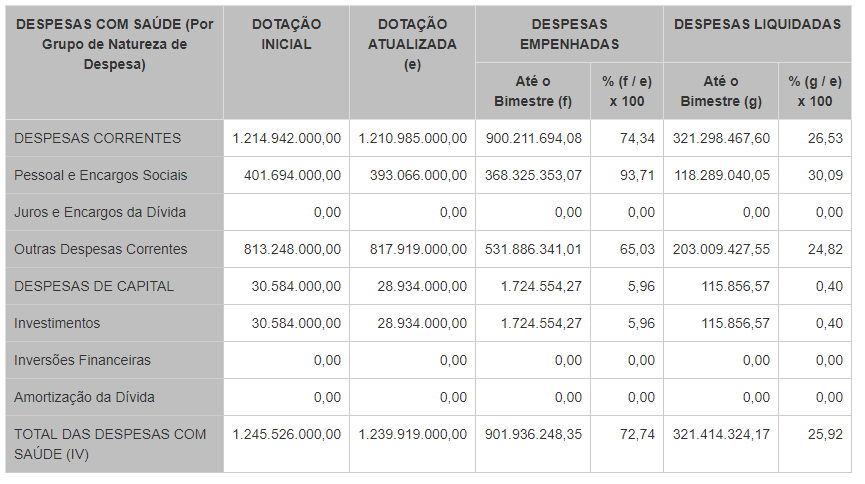 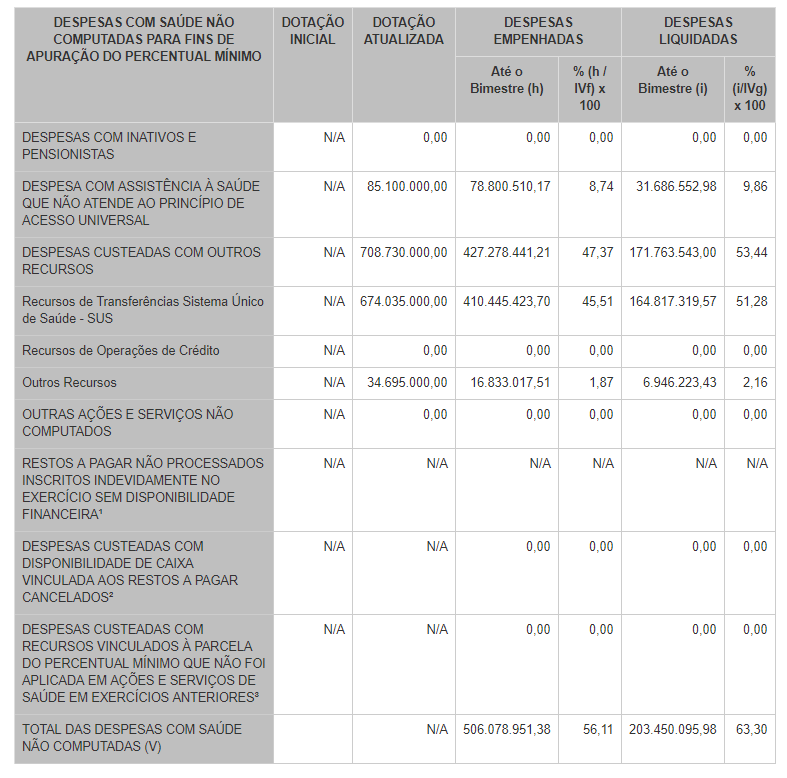 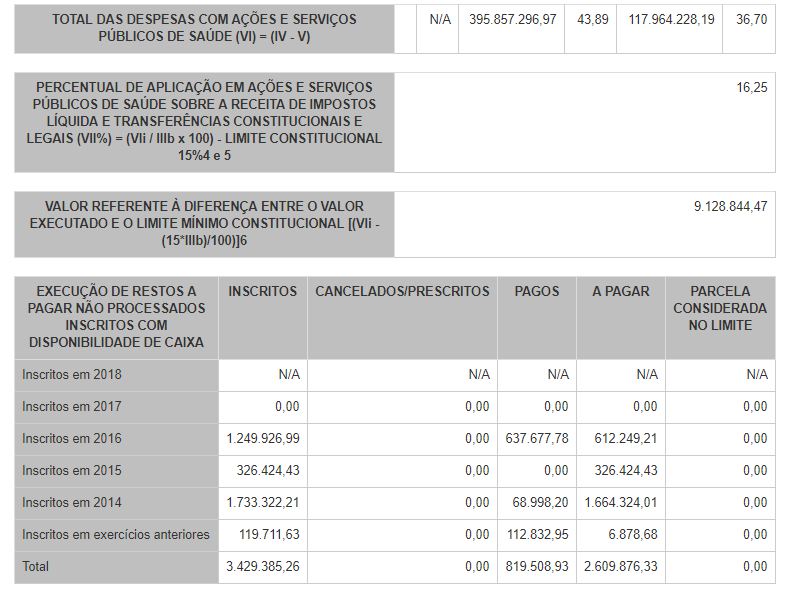 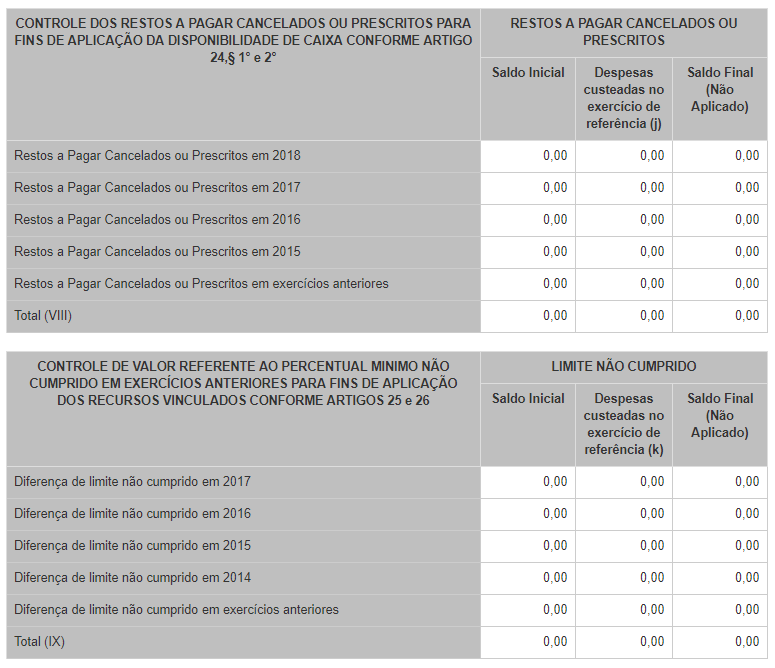 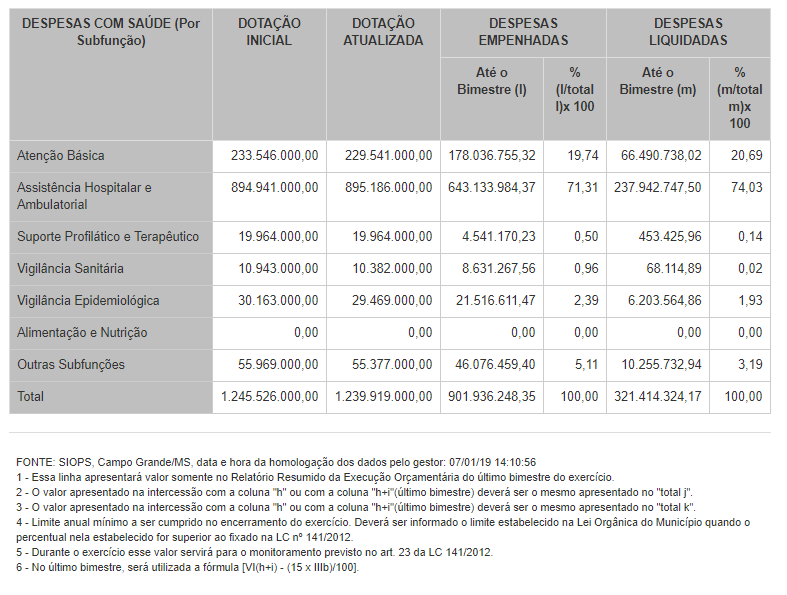 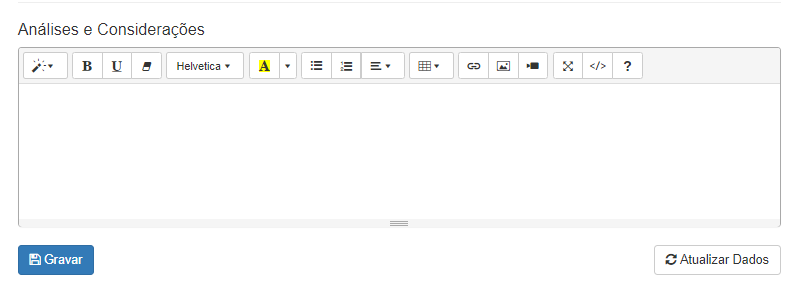 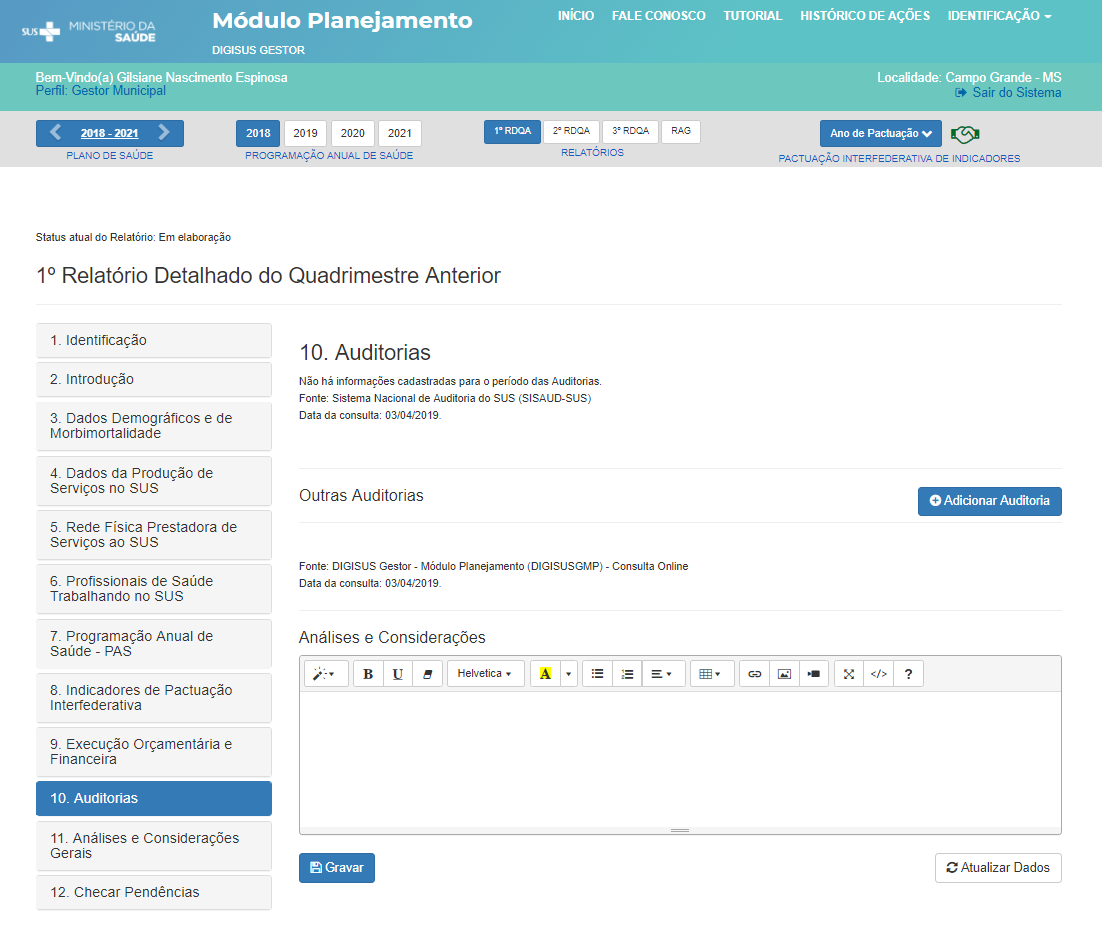 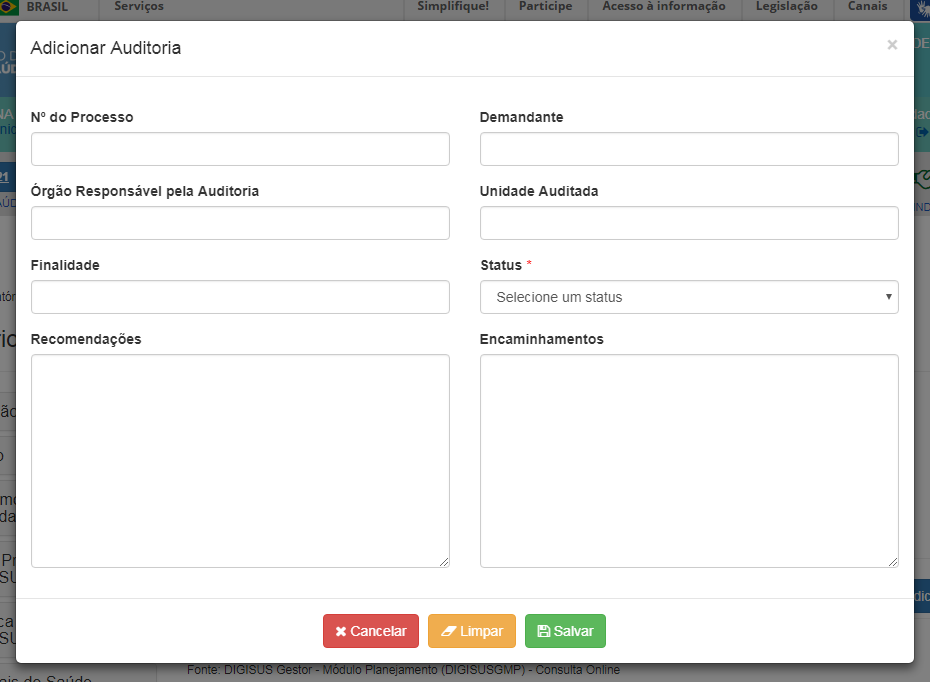 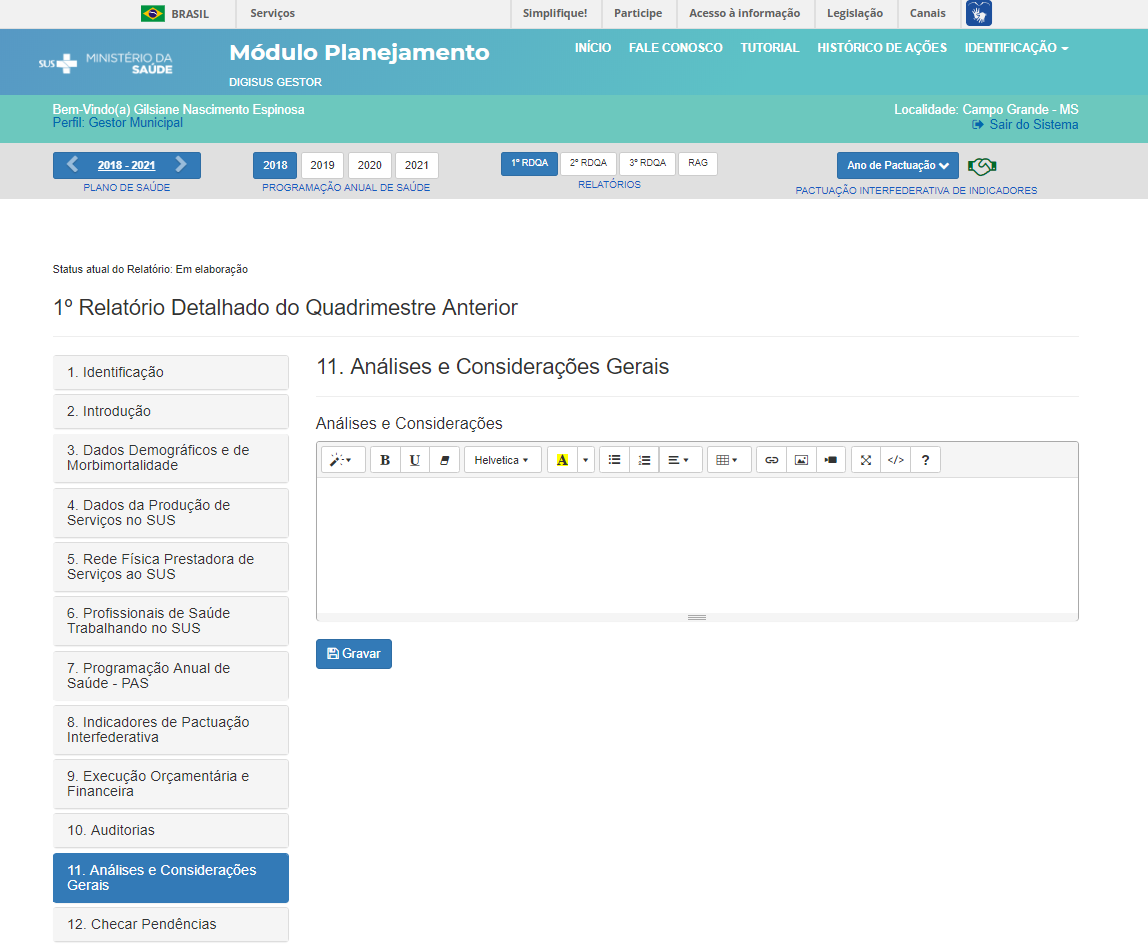 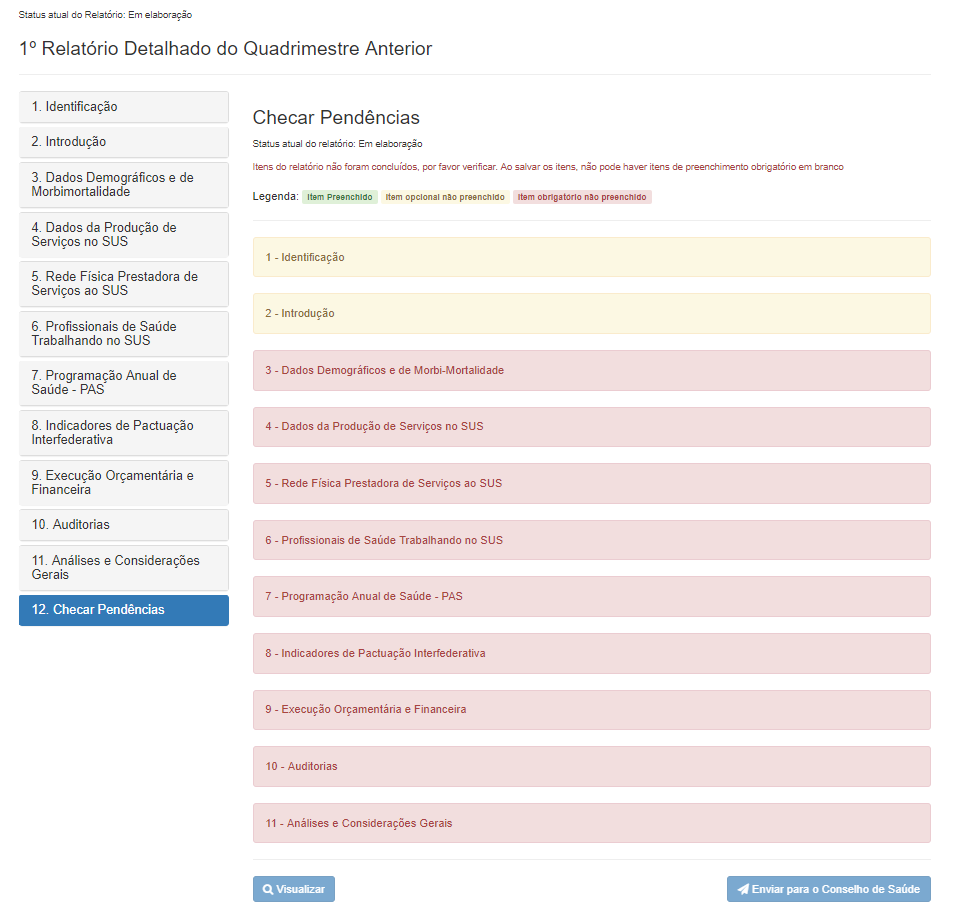 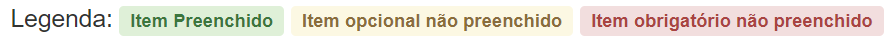 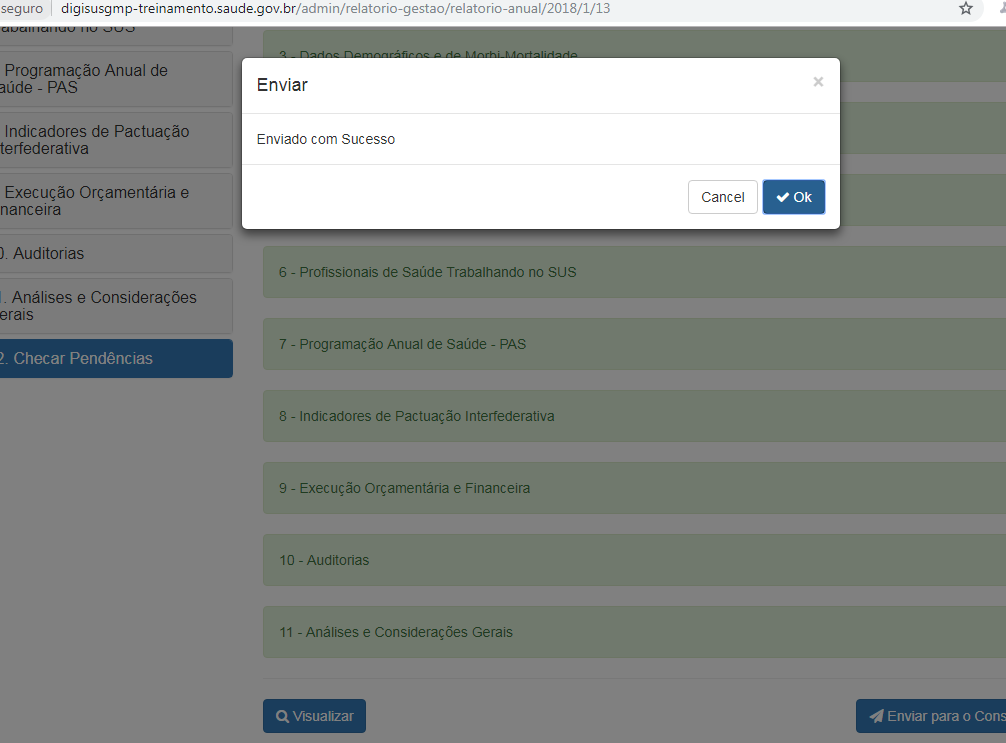 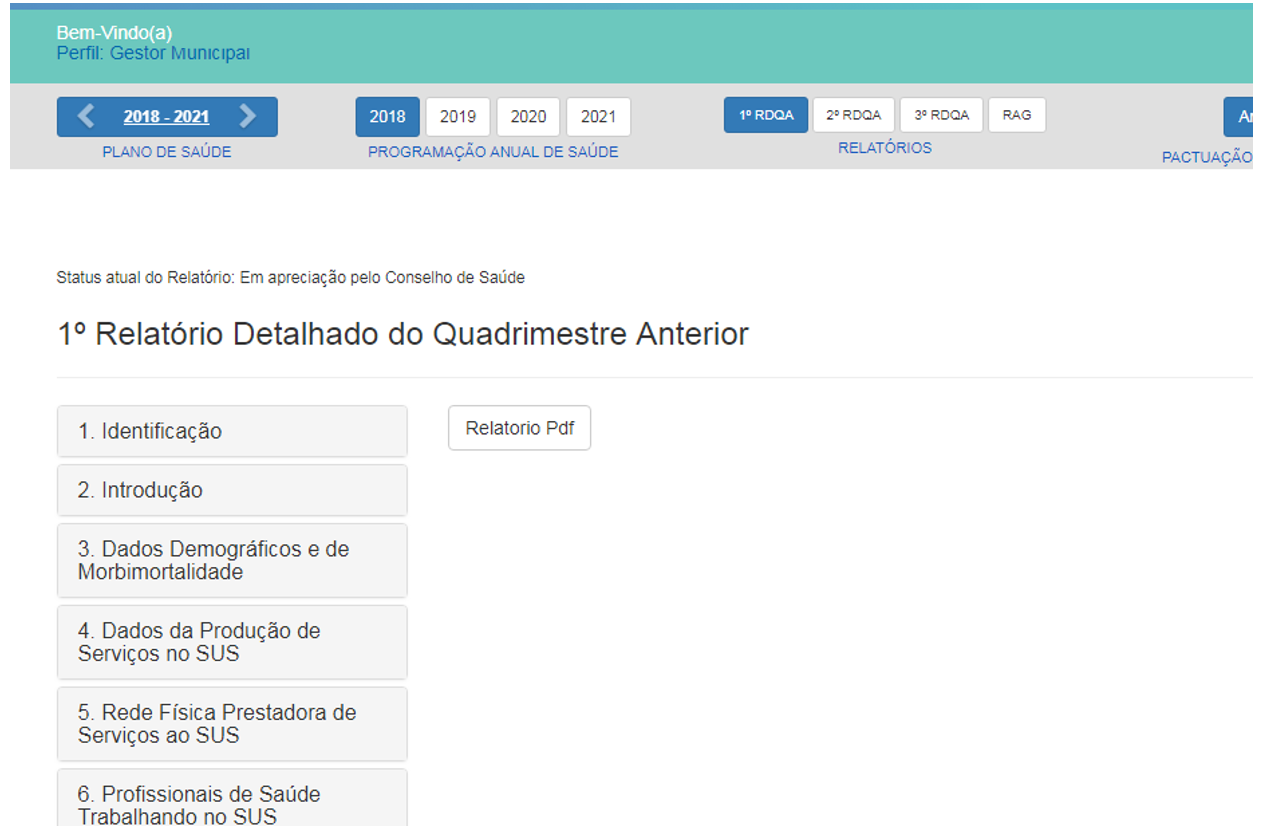 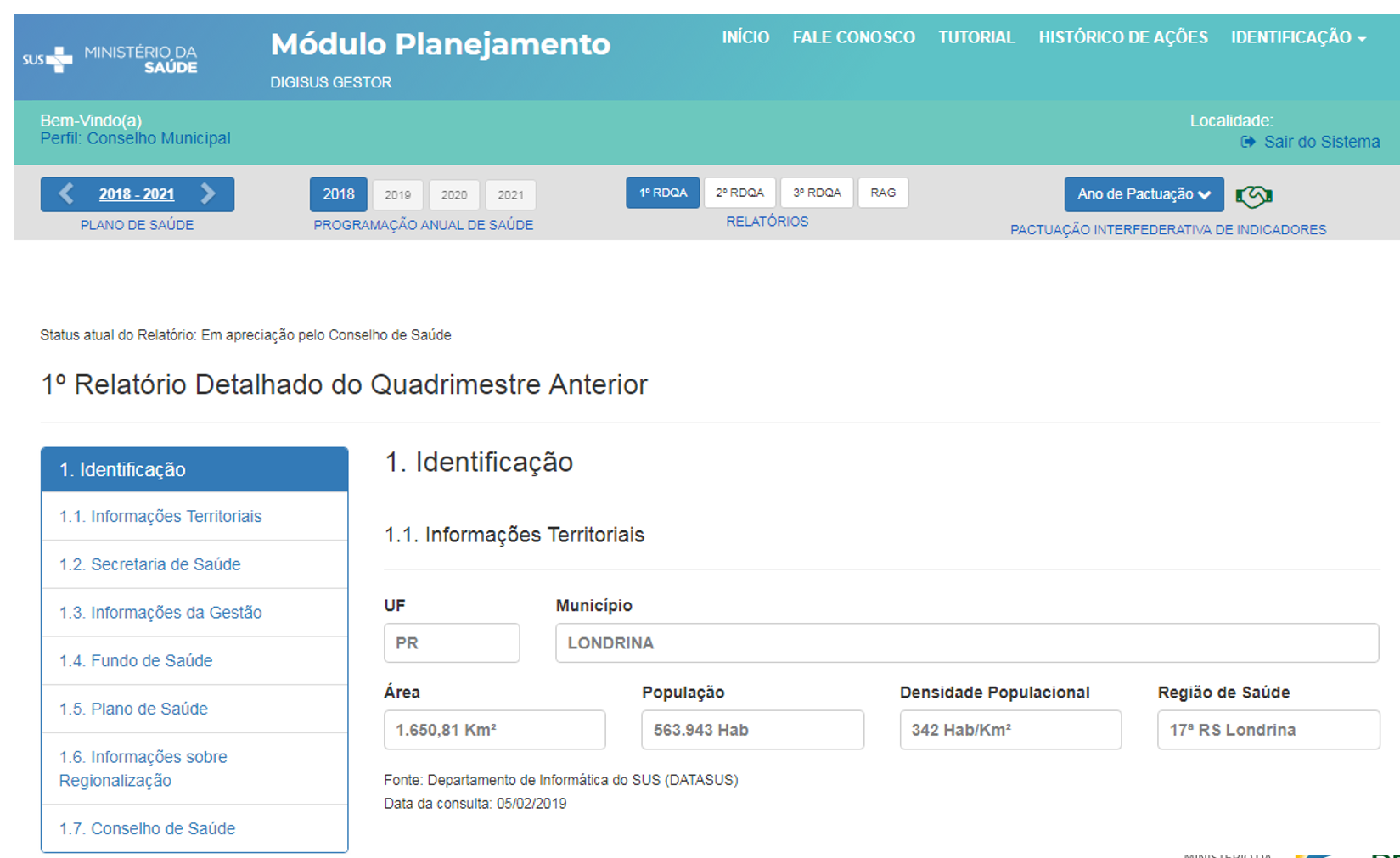 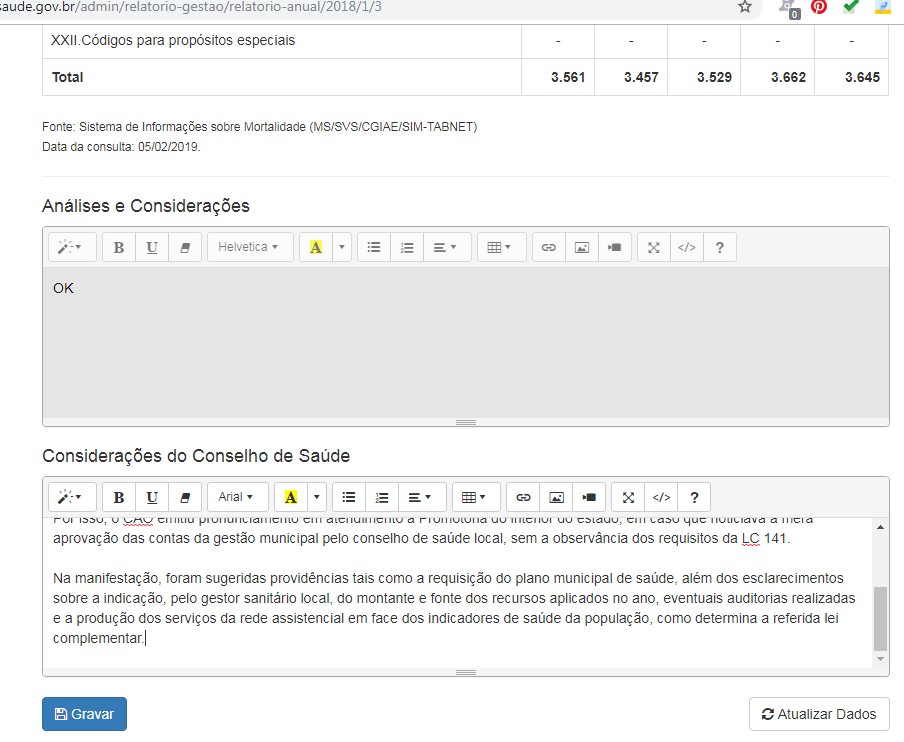 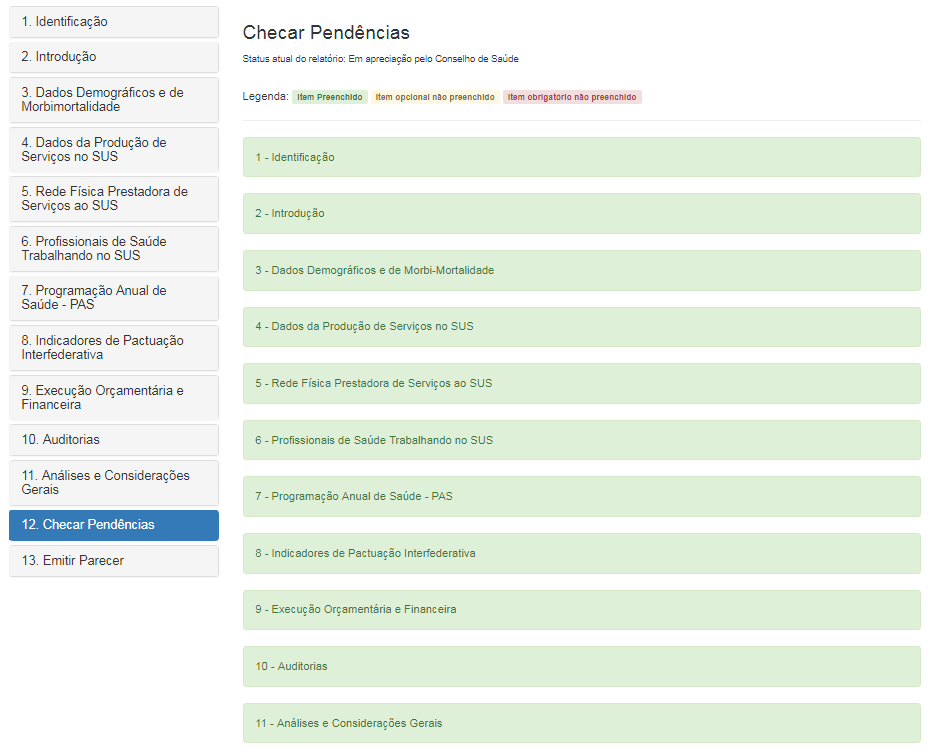 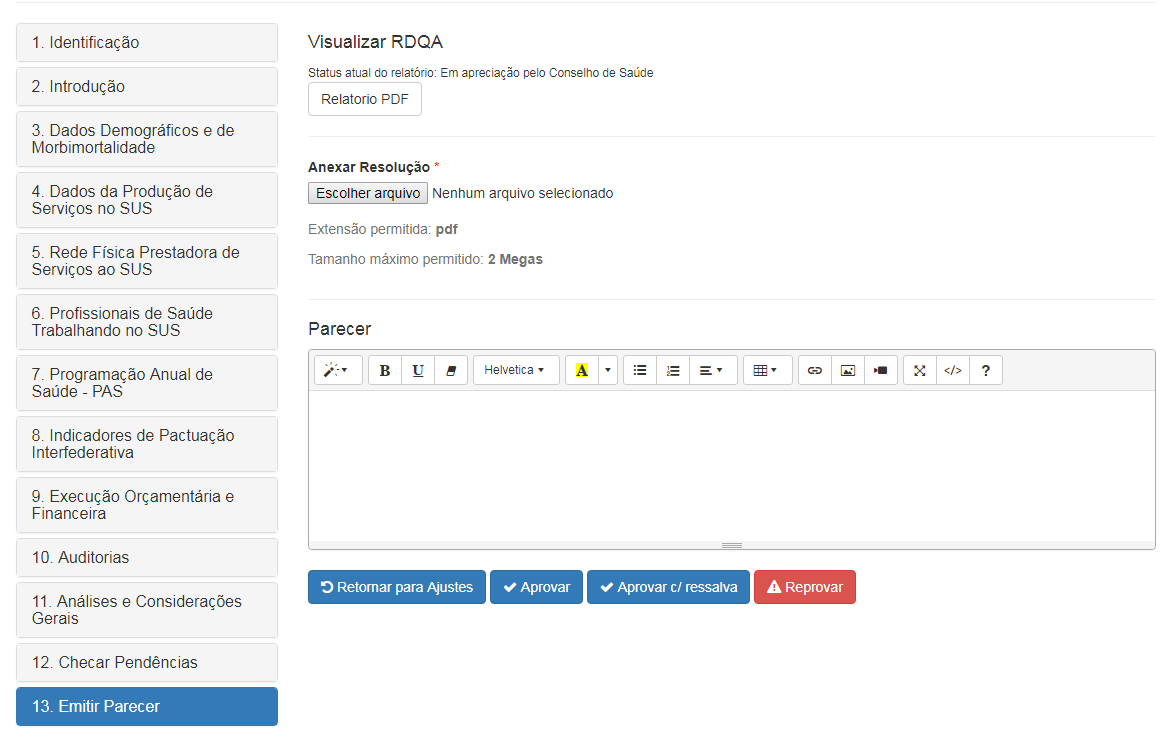 Haverá campo para 
“CONSIDERAÇÕES DO CONSELHO DE SAÚDE” em todos os tópicos do relatório.
Só será possível realizar o parcer do item 
“13. Análise e Considerações” após o Preenchimento de todos os outros tópicos.
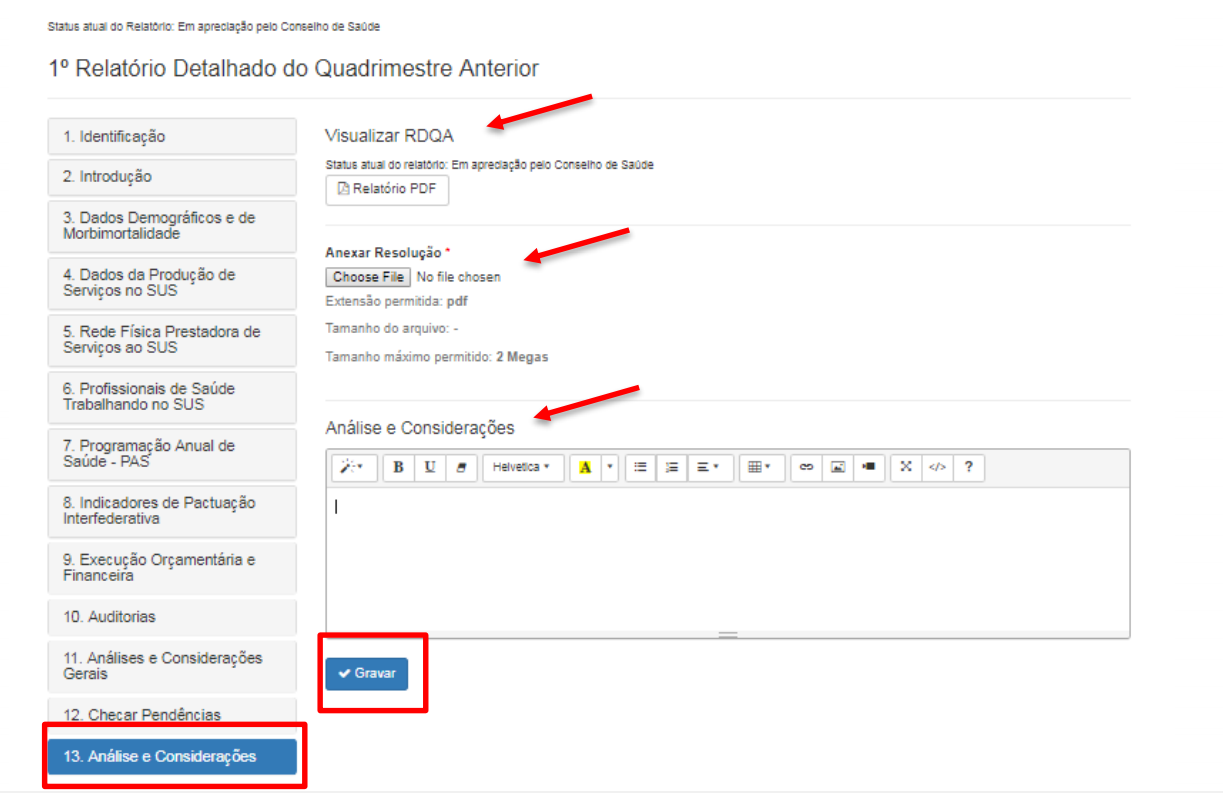 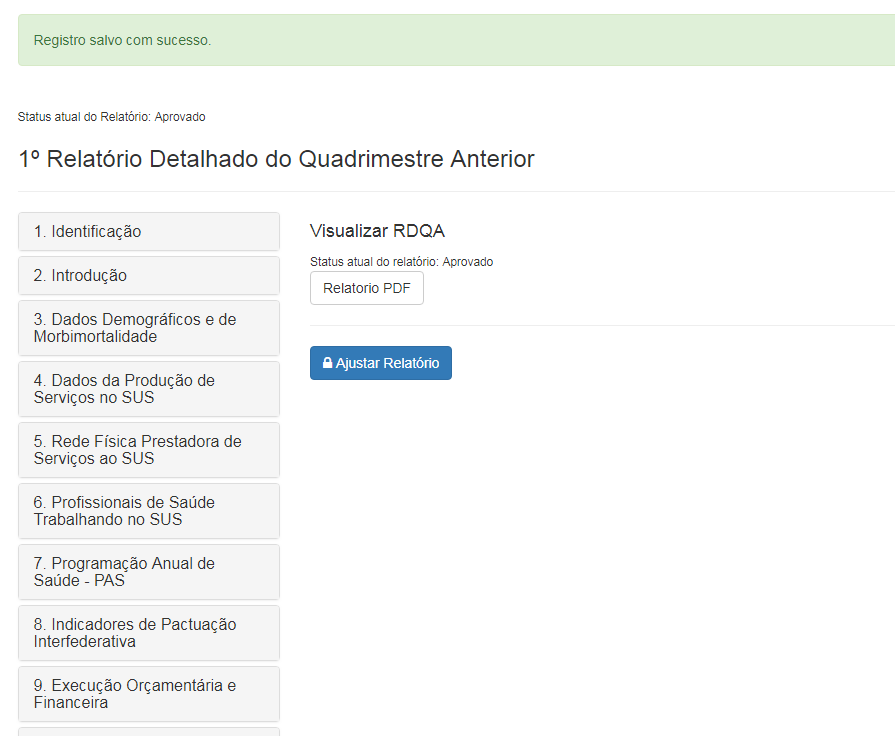 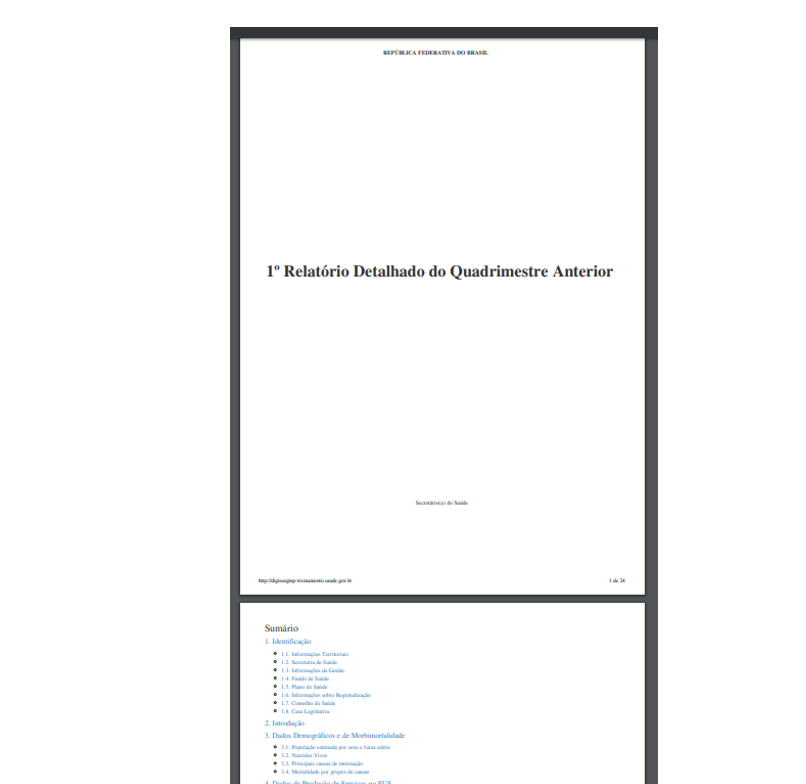 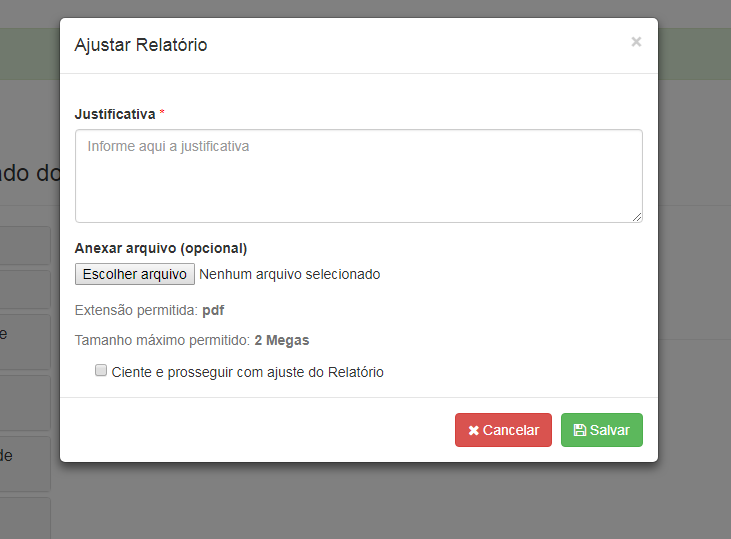 TREINAMENTO COMPLETO DO DGMP – ACESSE AQUI O MANUAL DO USUÁRIO
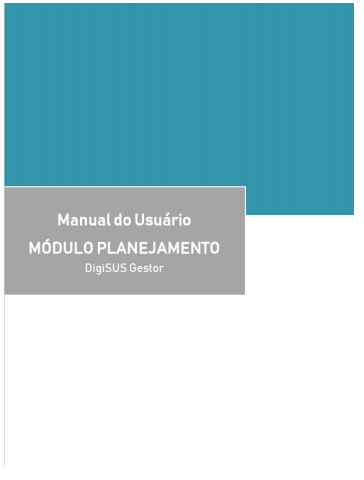 Contatos:
COGEPLAN/SES/MS
apoiocogeplan@gmail.com
(67) 3318-1772
CGAIG/DAI/SE/MS
cgaig@saude.gov.br
Tel: (61) 3315 3442